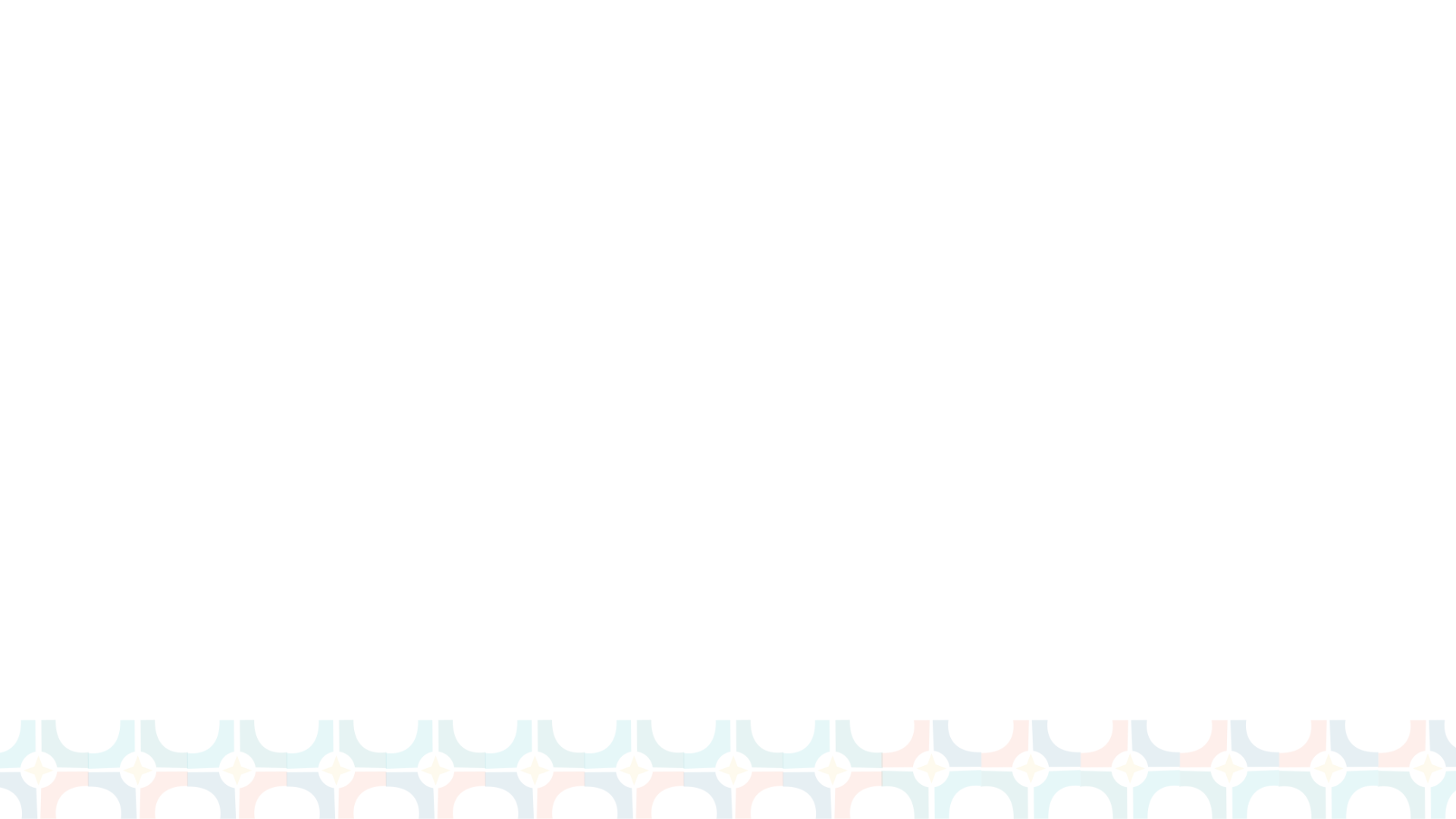 Introduction
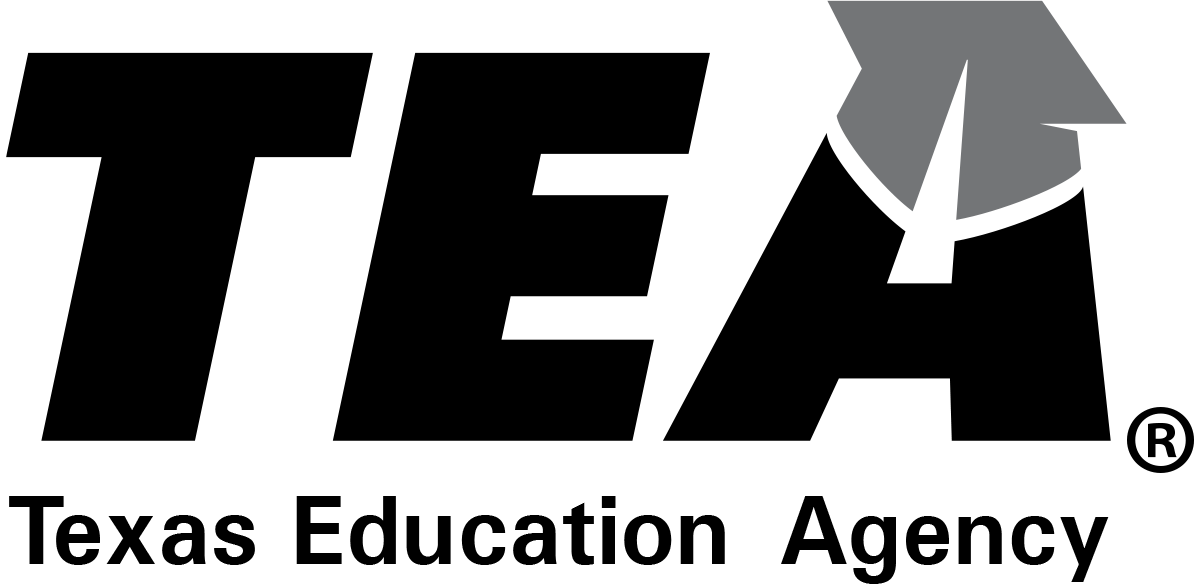 Copyright © 2025. Texas Education Agency.
[Speaker Notes: Please be familiar with the following program statutes that pertain to emergent bilingual students.
19 Texas Administrative Code (TAC) Chapter 89, Subchapter BB
Texas Education Code Section 29, Subchapter B

These document can be found on the Resources page. 
Decision-Making Guide for LPACs (STAAR, STAAR Spanish, STAAR Alternate 2, TELPAS, and TELPAS Alternate) which is overseen by the Division of Student Assessment


Visit the English learner web portal at www.txel.org for more resources and information on emergent bilingual students.]
Copyright © Notice
Copyright © 2025. Texas Education Agency.
All Rights Reserved.
Notwithstanding the foregoing, the right to reproduce the copyrighted work is granted to Texas public school districts, Texas charter schools, and Texas education service centers for non-profit educational use within the state of Texas, and to residents of the state of Texas for their own personal, non-profit educational use, and provided further that no charge is made for such reproduced materials other than to cover the out-of-pocket cost of reproduction and distribution. No other rights, express or implied, are granted hereby.
For more information, please contact: copyrights@tea.texas.gov
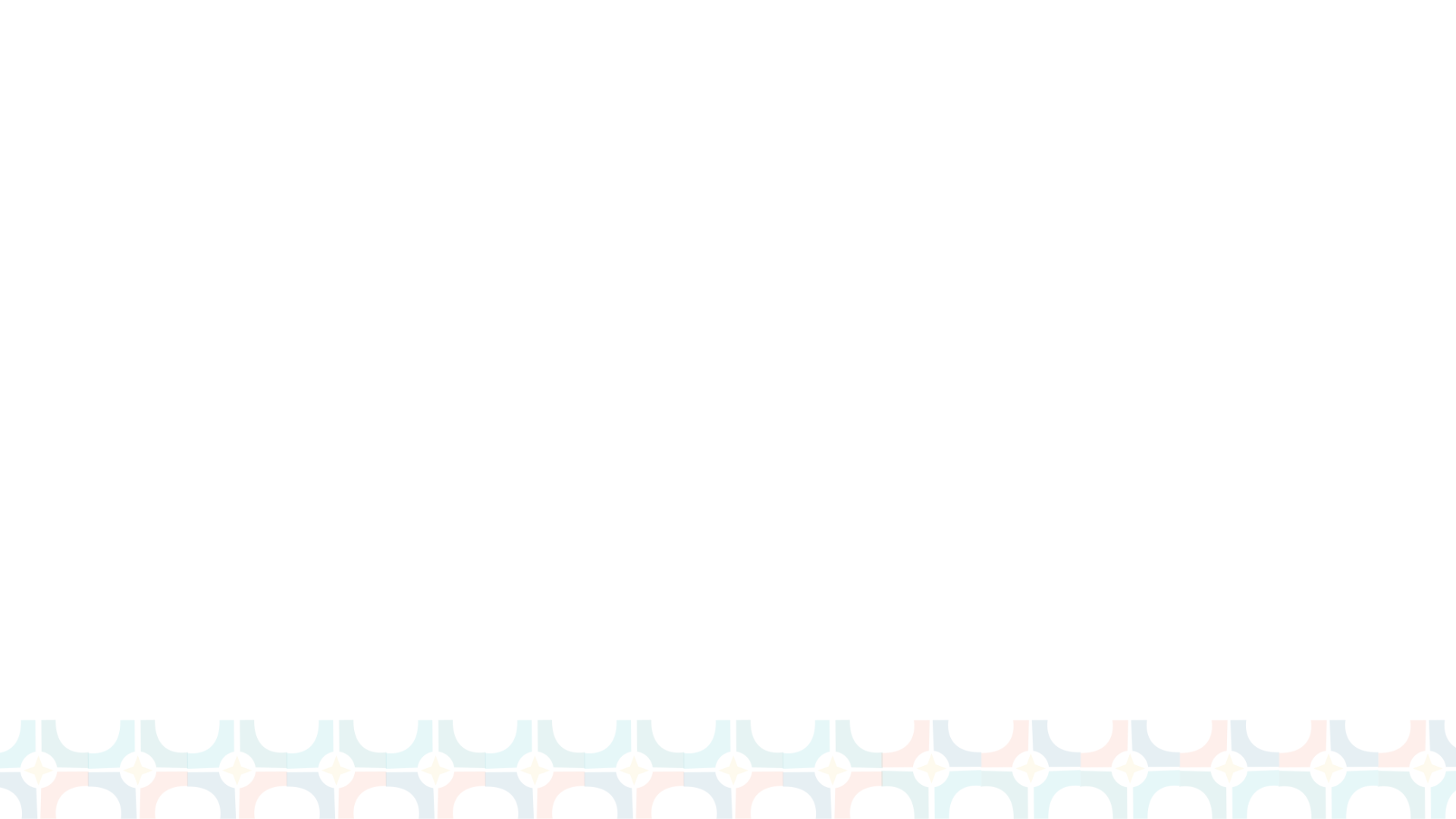 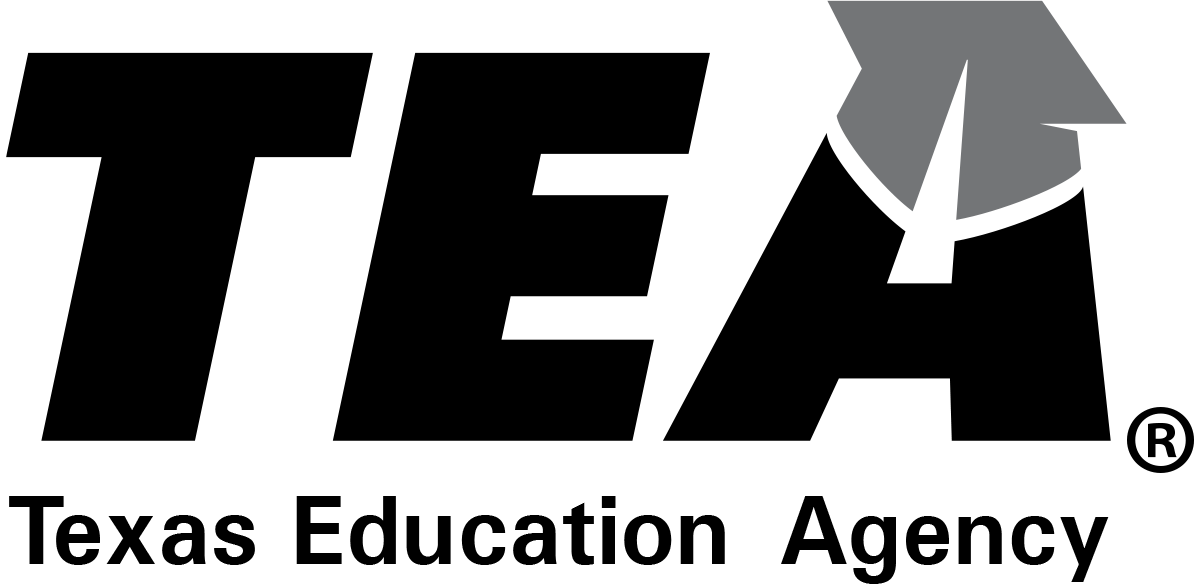 2
Copyright © 2025. Texas Education Agency.
[Speaker Notes: Slide 3]
19 TAC Chapter 89
19 TAC Chapter 89: Adaptations for Special Populations, Subchapter BB, last amended and effective on February 10, 2025
Commissioner’s Rules concerning the state plan for educating emergent bilingual (EB) students state that all school districts that are required to provide bilingual education and/or English as a Second Language (ESL) programs establish and operate a language proficiency assessment committee (LPAC).
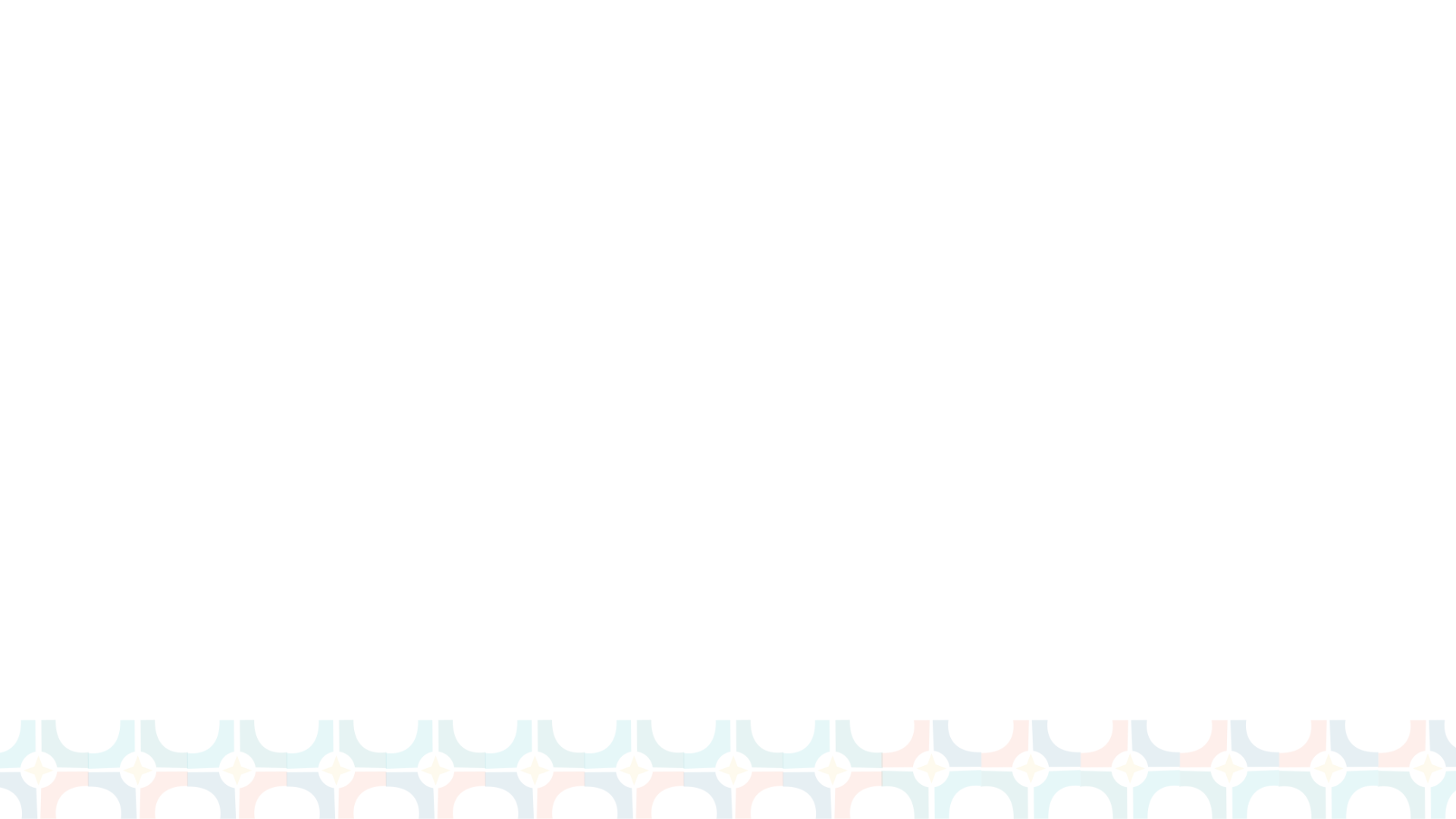 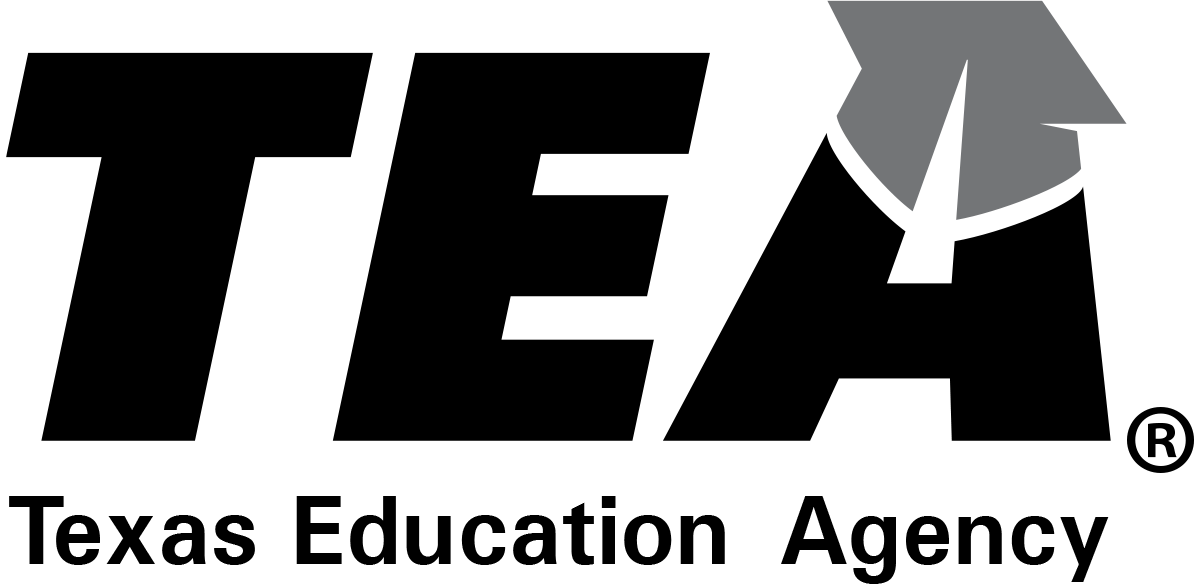 3
Copyright © 2025. Texas Education Agency.
[Speaker Notes: Slide 2	

Locate the amended version of 19 TAC Chapter 89 (effective on April 14, 2020).  
The purpose of this document is to provide guidance regarding the policies, procedures, program designs, and all other aspects related to the education of emergent bilingual students. 

It is recommended that when each section is discussed, locate the section within the Chapter 89 document for reference, as needed.]
Division of Emergent Bilingual Support
Xóchitl Anabel Rocha, Ed.D.
Director of Bilingual Education Programs 
Policy & Technical Assistance
Amy Johnson
Multiple Needs Coordinator
Michelle Merrick
ESL Program Coordinator
Patricia Quesada, Ed.D.
Bilingual Programs Coordinator
Rickey Santellana
Director of State and Federal Programs 
Supervision & Support
Raul Alvarado
Monitoring Coordinator
Mara Betancourt Coker
Monitoring Coordinator
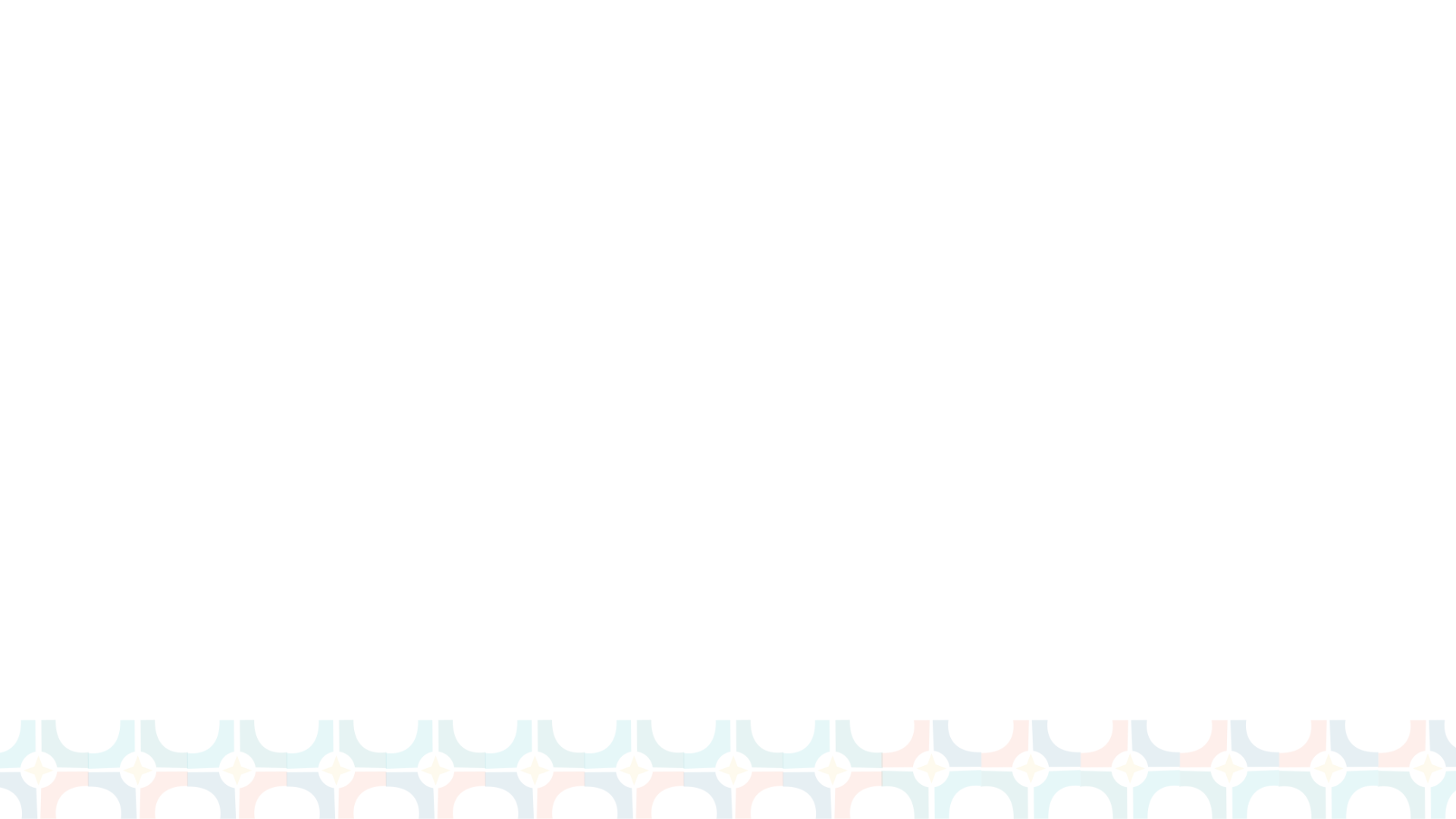 EmergentBilingualSupport@tea.texas.gov
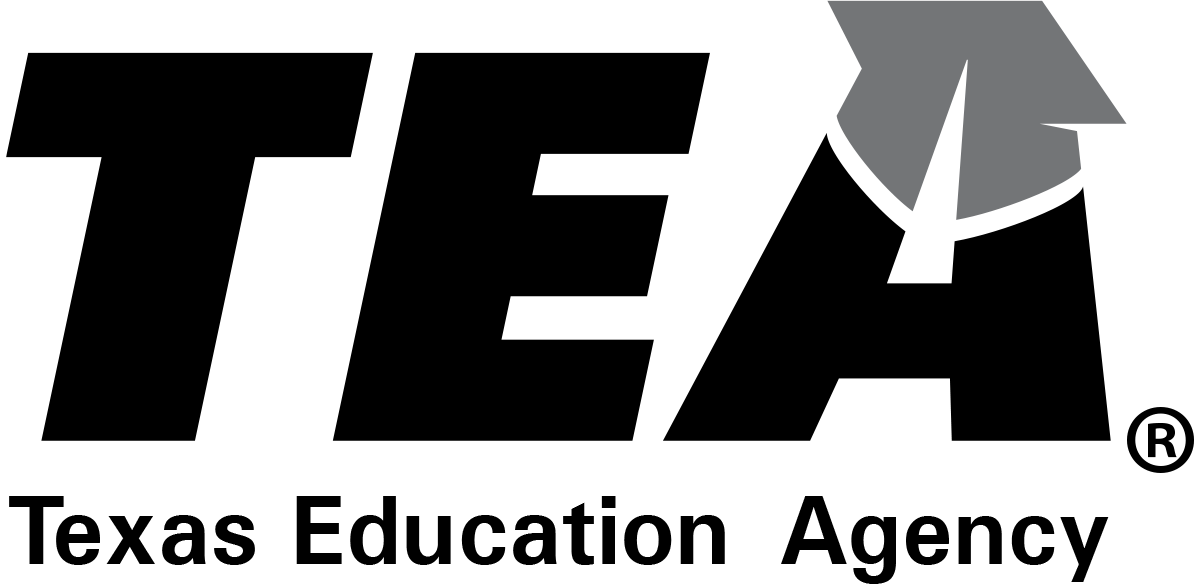 4
Copyright © 2025. Texas Education Agency.
[Speaker Notes: Slide 4]
TXEL.org Accountability & Compliance
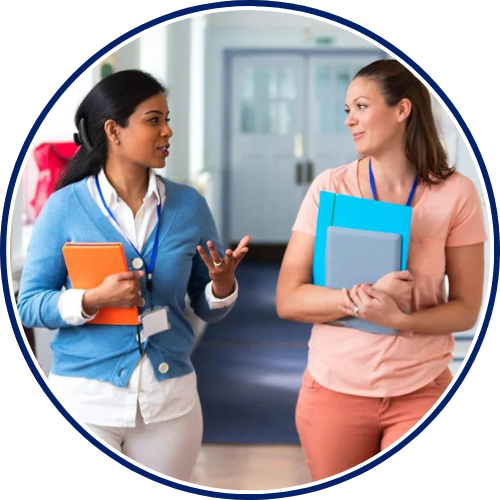 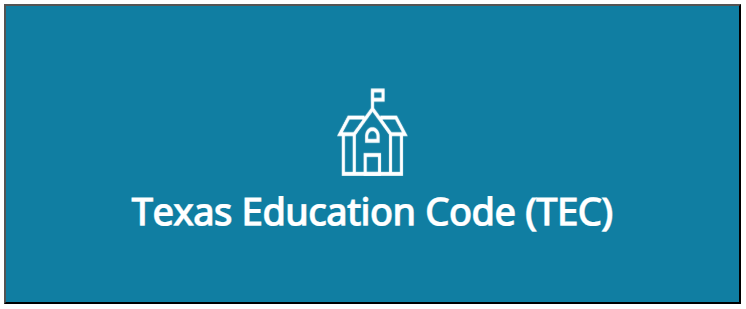 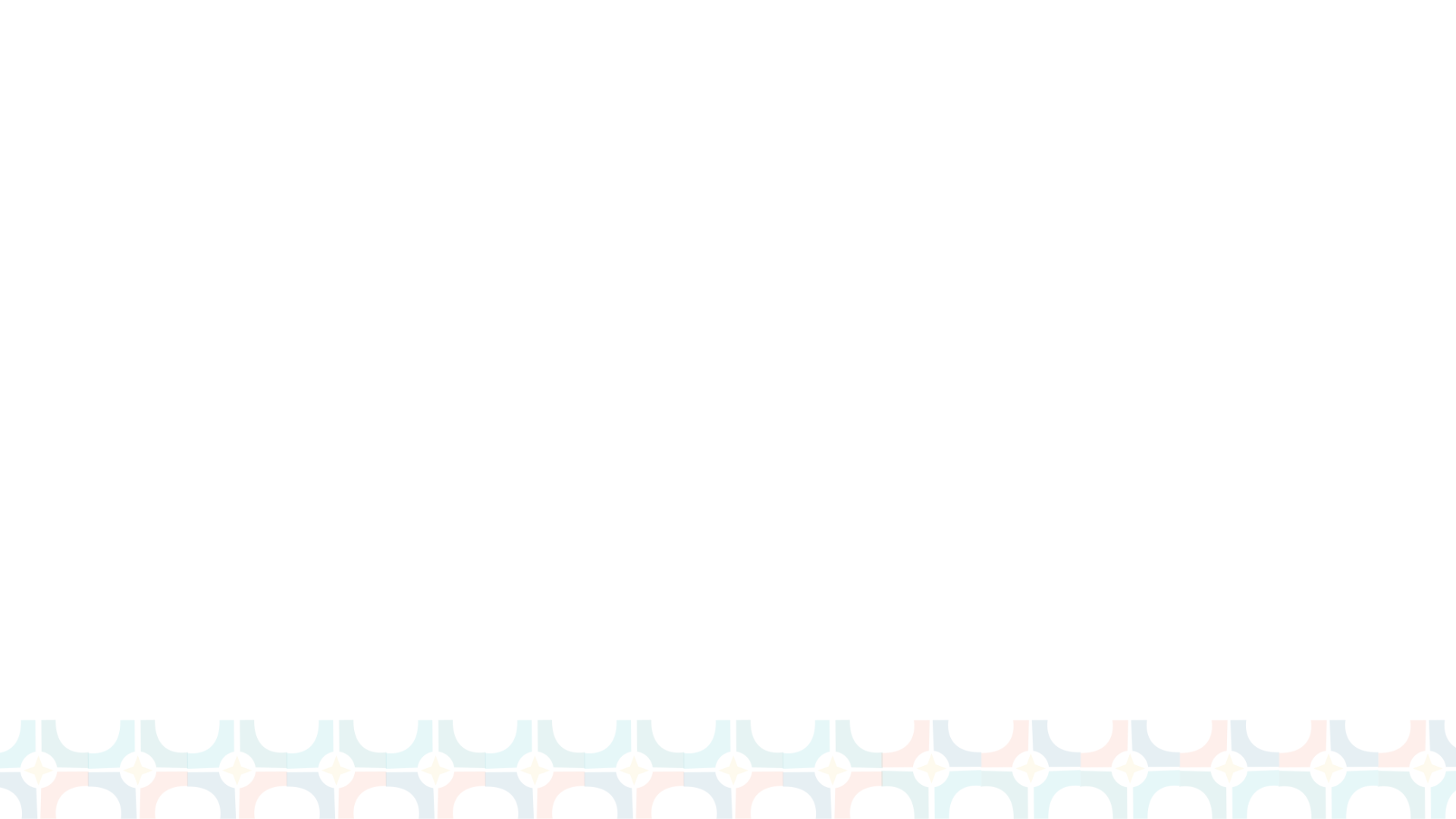 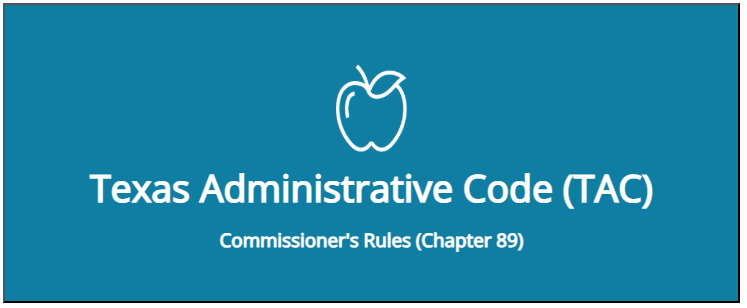 Accountability & Compliance
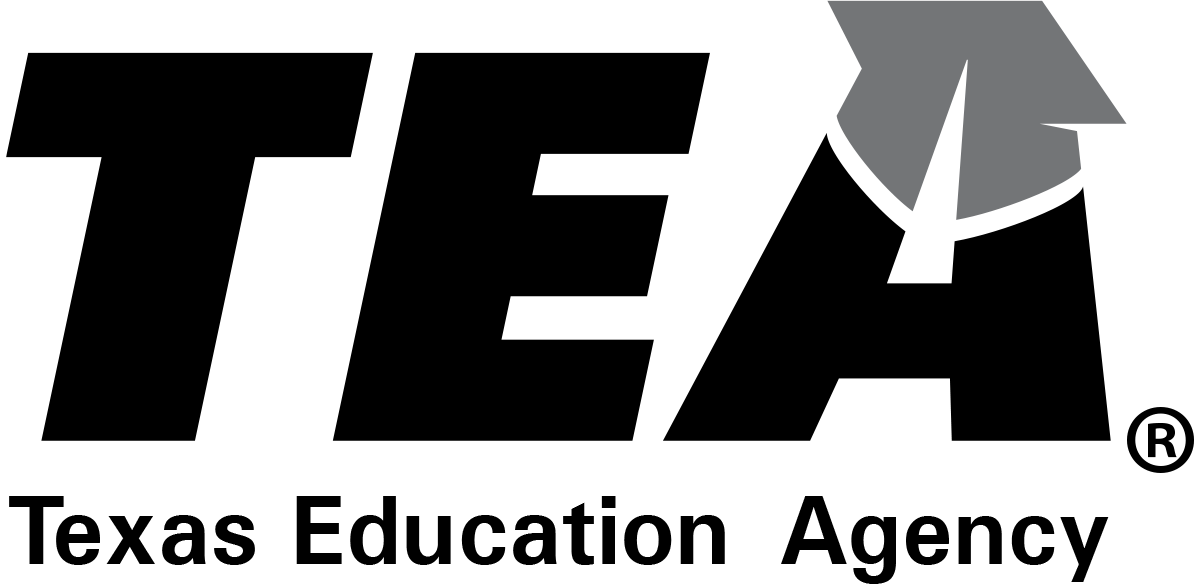 5
Copyright © 2025. Texas Education Agency.
[Speaker Notes: Slide 4

Through the TXEL.org web portal, educators can easily access both the Texas Education Code 29 and Texas Administrative Code chapter 89 through the Accountability and Compliance webpage.]
Texas Administrative Code (TAC) 
Chapter 89 Terms, Subchapter BB
The following words and terms are used in this subchapter and throughout the training.
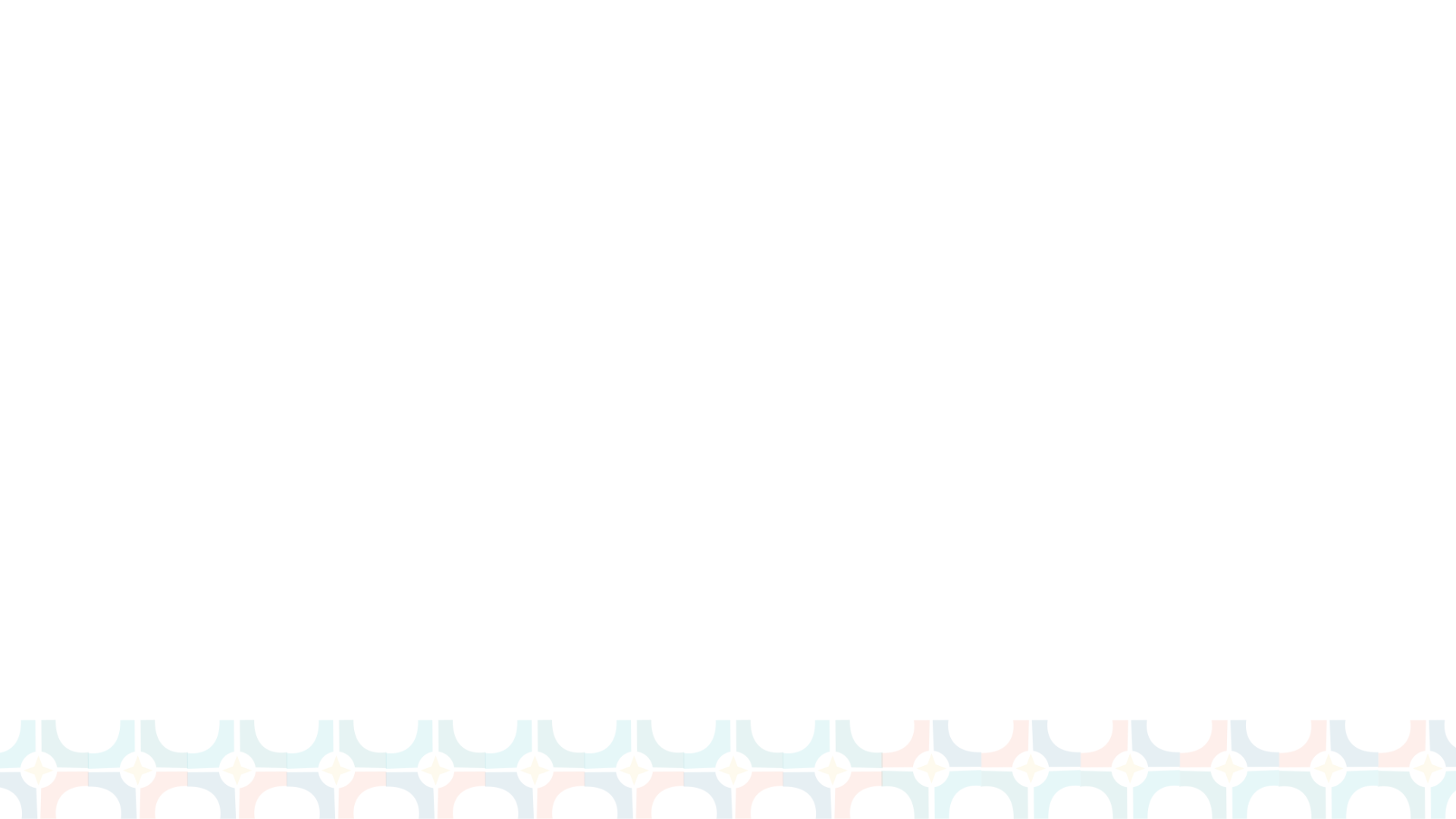 6
Copyright © 2025. Texas Education Agency.
[Speaker Notes: Slide 5

The following words and terms, when used in this subchapter, shall have the following meanings, unless the context clearly indicates otherwise.
Bilingual education allotment (BEA)--An adjusted basic funding allotment provided for each school district based on student average daily attendance in a bilingual or an ESL program in accordance with Texas Education Code (TEC), §48.105.
Certified English as a second language teacher---A teacher appropriately certified in ESL as well as for the grade level and content area. The term "certified English as a second language teacher" as used in this subchapter is synonymous with the term "professional transitional language educator" used in TEC, §29.063.
Dual language immersion (DLI) program--A state-approved bilingual program in accordance with TEC, §29.066, that uses English and a partner language. The two state-approved DLI program models are one-way DLI and two-way DLI..
Dual-language instruction--An educational approach that focuses on the use of English and the student's home or partner language for instructional purposes as described in TEC, §29.055, to include both DLI and transitional bilingual education (TBE) programs.
English as a second language (ESL) program--A special language program in accordance with TEC, Chapter 29, Subchapter B, to include both content-based and pull-out program models. Another related term for an ESL program is "English as an additional language program."
English language proficiency standards (ELPS)--The ELPS outline English language proficiency level descriptors and student expectations for EB students. School districts shall implement these standards as an integral part of each subject in the required curriculum. The ELPS are to be published along with the Texas Essential Knowledge and Skills for each subject in the required curriculum, as described in §74.4(a)(1) of this title (relating to English Language Proficiency Standards).
English bilingual (EB)--A student identified by the Language Proficiency Assessment Committee (LPAC) who is in the process of acquiring English and has another language as the student's home language. This term is interchangeable with English learner as used in federal regulations and replaces the term "limited English proficient student" formerly used in TEC, Chapter 29, Subchapter B.
Exit--The point at which an EB student is reclassified as English proficient and ends bilingual or ESL program participation with LPAC recommendation and parental approval. The term "exit" as used in this subchapter is synonymous with the description in TEC, Chapter 29, Subchapter B, of a student having been "transferred out" of bilingual or special language programming. For the purpose of meeting the goals of a DLI program, the LPAC recommends that the EB student is reclassified as English proficient but continues participation in the program to further develop biliteracy for the duration of the program for prekindergarten through Grade 12. 
Reclassification--The process by which the LPAC determines that an EB student has met the appropriate criteria to be classified as English proficient, and the student enters year 1 of monitoring as indicated in the Texas Student Data System Public Education Information Management System.
School district--The term school district includes an open-enrollment charter school or a district of innovation.
Prekindergarten--For purposes of this subchapter, prekindergarten describes students enrolled in a 3- or 4-year-old prekindergarten program, as well as 3- or 4-year-old students enrolled in an early education setting. 
Alternative methods--A temporary instructional plan that meets the affective, linguistic, and cognitive needs of emergent bilingual (EB) students and equips the teacher under a bilingual exception or an English as a second language (ESL) waiver described in §89.1207 of this title (relating to Bilingual Program Exceptions and English as a Second Language Program Waivers) to align closely to the required bilingual or ESL program through the comprehensive professional development plan.
Parent--The term "parent" as used in this subchapter includes The parent or legal guardian of the student in accordance with TEC, §29.052(2).]
Terminology
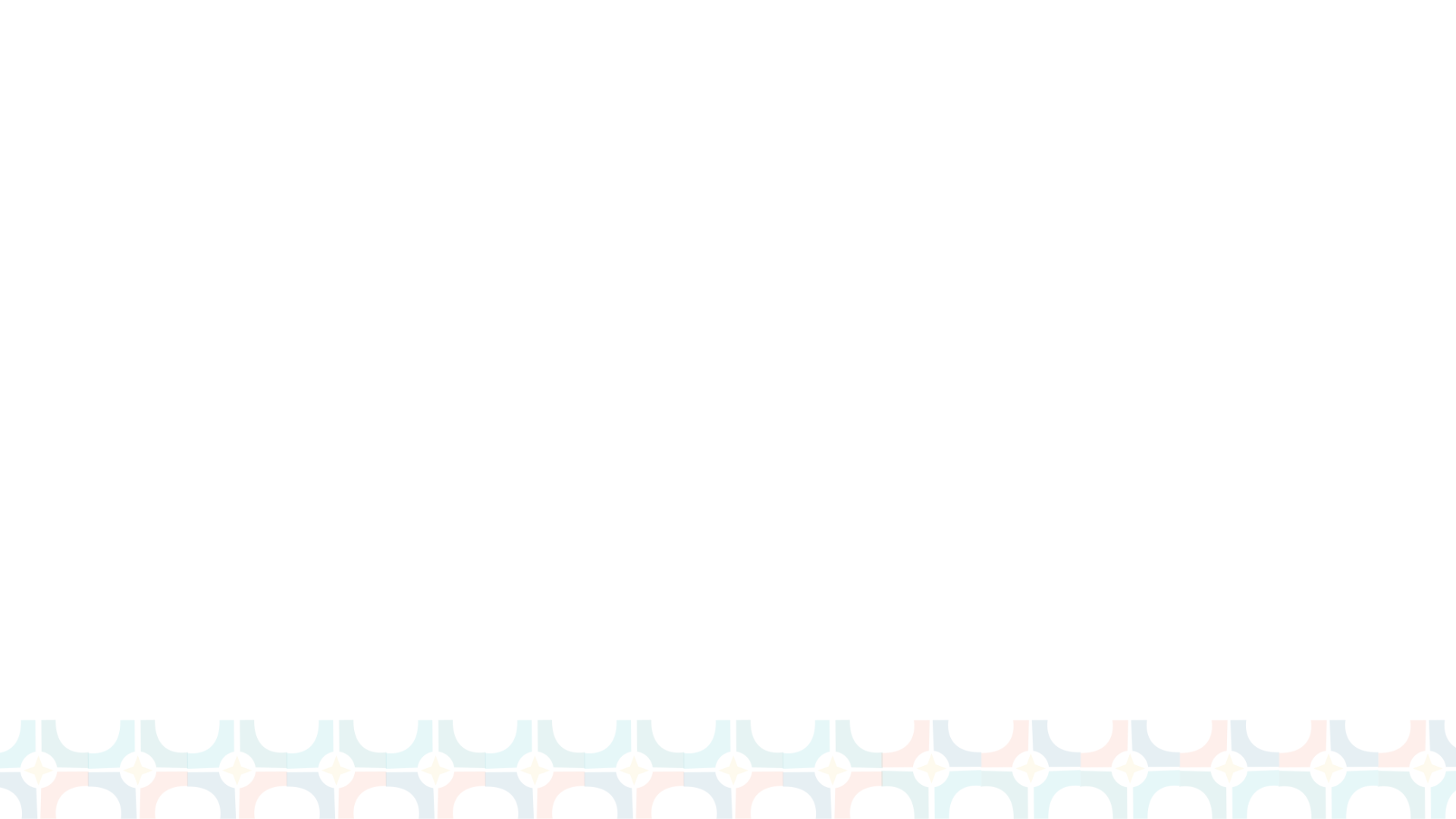 7
Copyright © 2025. Texas Education Agency.
[Speaker Notes: Slide 6


These terms are foundational to understanding emergent bilingual programming. 

Due to the nature of some language program models, a reclassified English proficient student may continue in the program with parent or guardian approval. 


All students who have met the reclassification criteria must have their coding updated in PEIMS.]
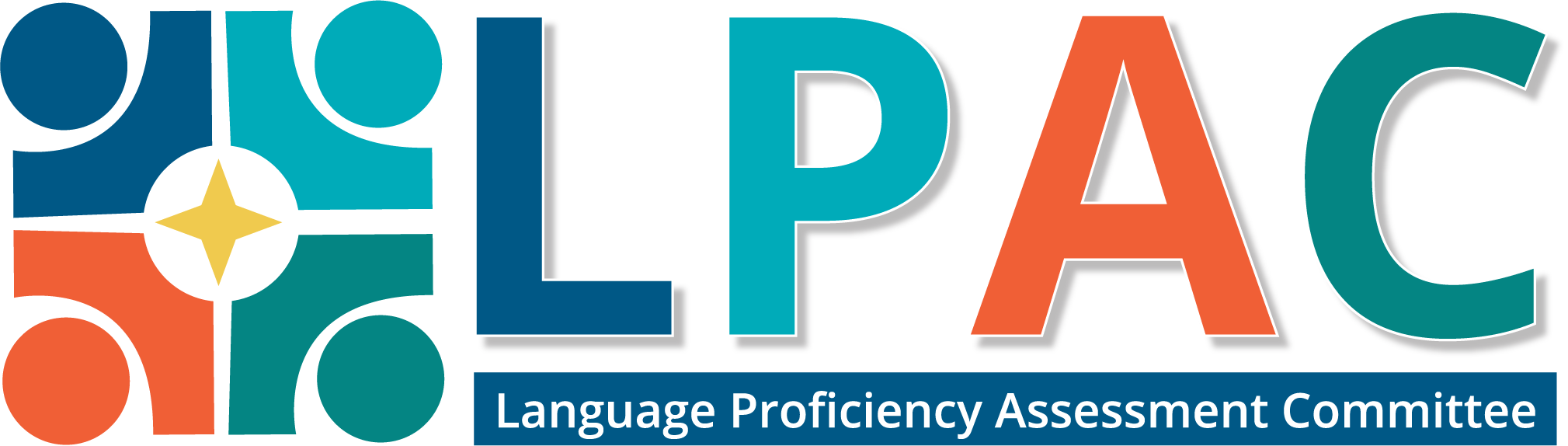 Terminology
as
8
Copyright © 2025. Texas Education Agency.
[Speaker Notes: Slide 7


Think about this analogy: Identification is to Reclassification as Placement is to Exit. 

Identification and reclassification is determined by the LPAC, whereas placement and exit are dependent on parent or guardian approval based on LPAC recommendation.]
Educational Opportunity
To ensure equal educational opportunity, as required in the Texas Education Code (TEC), §1.002(a) and TEC 29.051, TAC Chapter 89 Subchapter BB 1201(a), policy states a school district shall:
(1) 	identify emergent bilingual students based on criteria 	established by the state;
(2) 	provide bilingual education, bilingual or ESL programs, as 	integral parts of the general program as described in the TEC, §4.002;
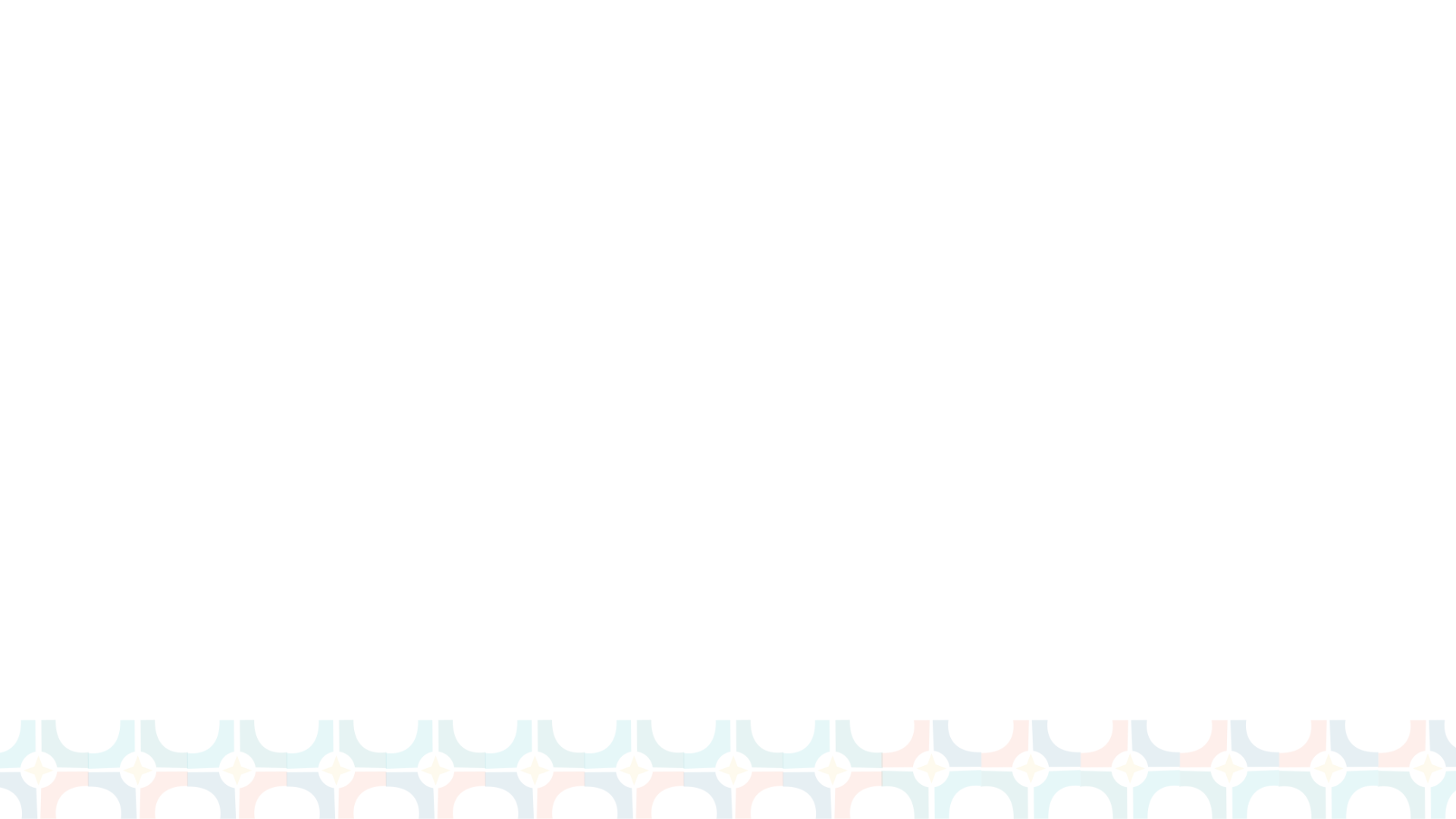 9
Copyright © 2025. Texas Education Agency.
[Speaker Notes: Slide 8]
Educational Opportunity
(3) 	seek appropriately certified teaching personnel to ensure that 	emergent bilingual students are afforded full opportunity to 	master the essential knowledge and skills required by the state; 	and
(4) 	assess achievement for essential knowledge and skills in 	accordance with the TEC, Chapter 29, to ensure accountability 	for emergent bilingual students and the schools that serve 	them.
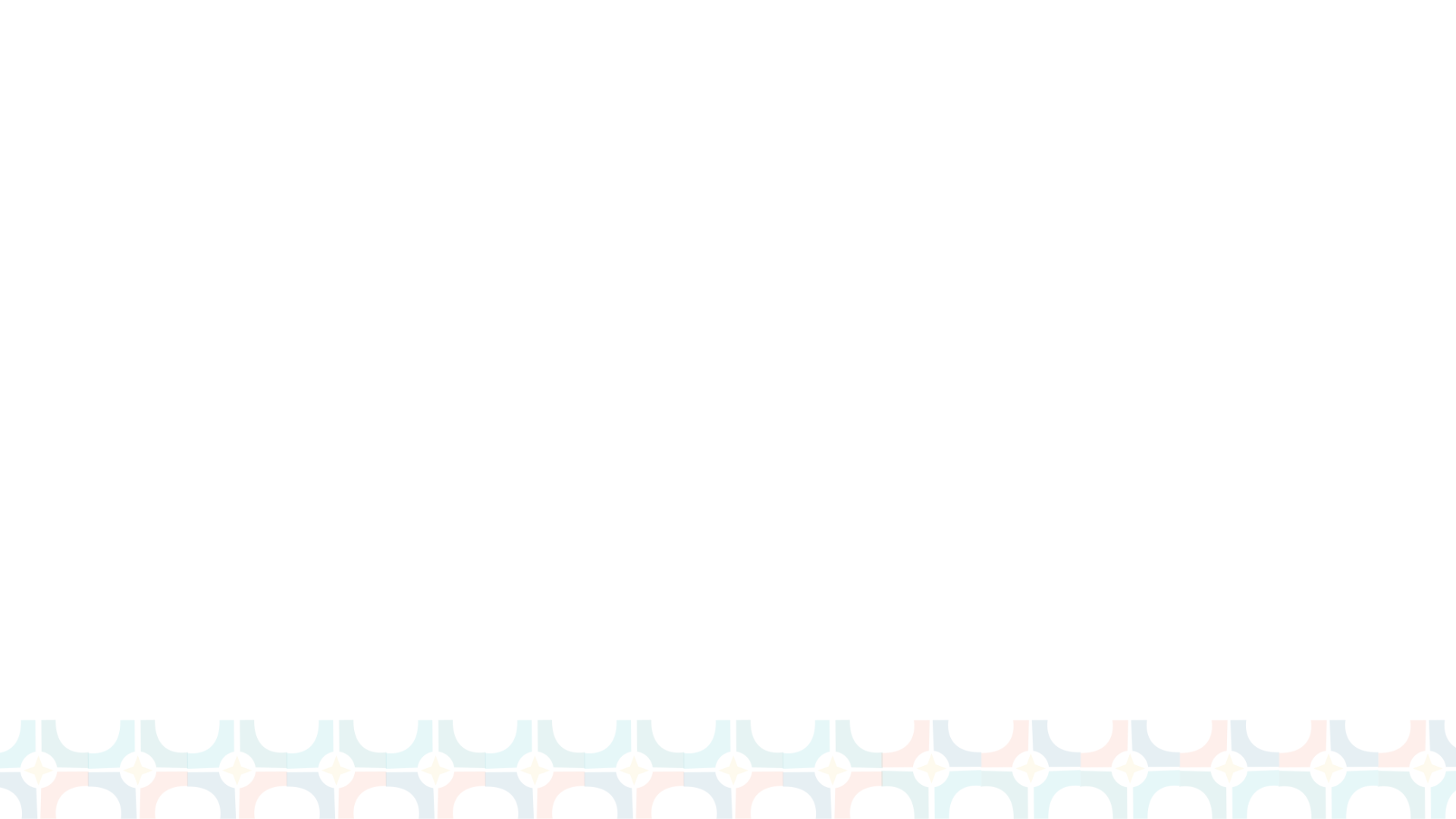 10
Copyright © 2025. Texas Education Agency.
[Speaker Notes: Slide 8]
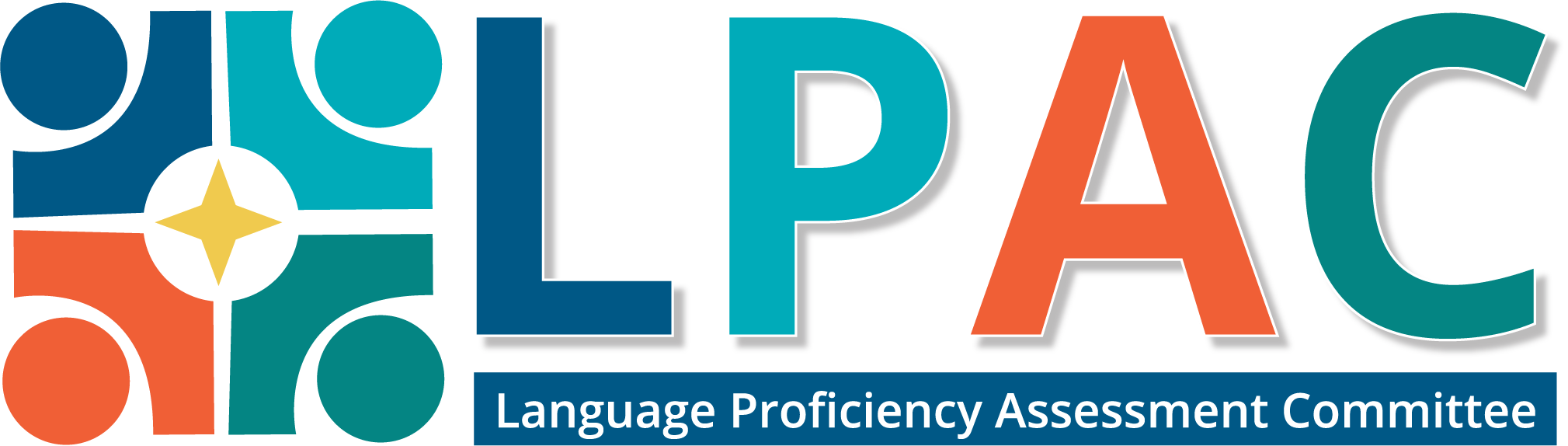 Facilities
Bilingual and ESL programs shall be located in the public schools of the school district with access to all educational resources rather than in separate facilities. 
In order to provide the required bilingual or ESL programs, school districts may centralize the programs at a designated number of facilities within the school district. 
Newcomers who are also emergent bilingual students shall not remain enrolled in newcomer centers for longer than two years. 



TAC 89 §1235(a, b, c)
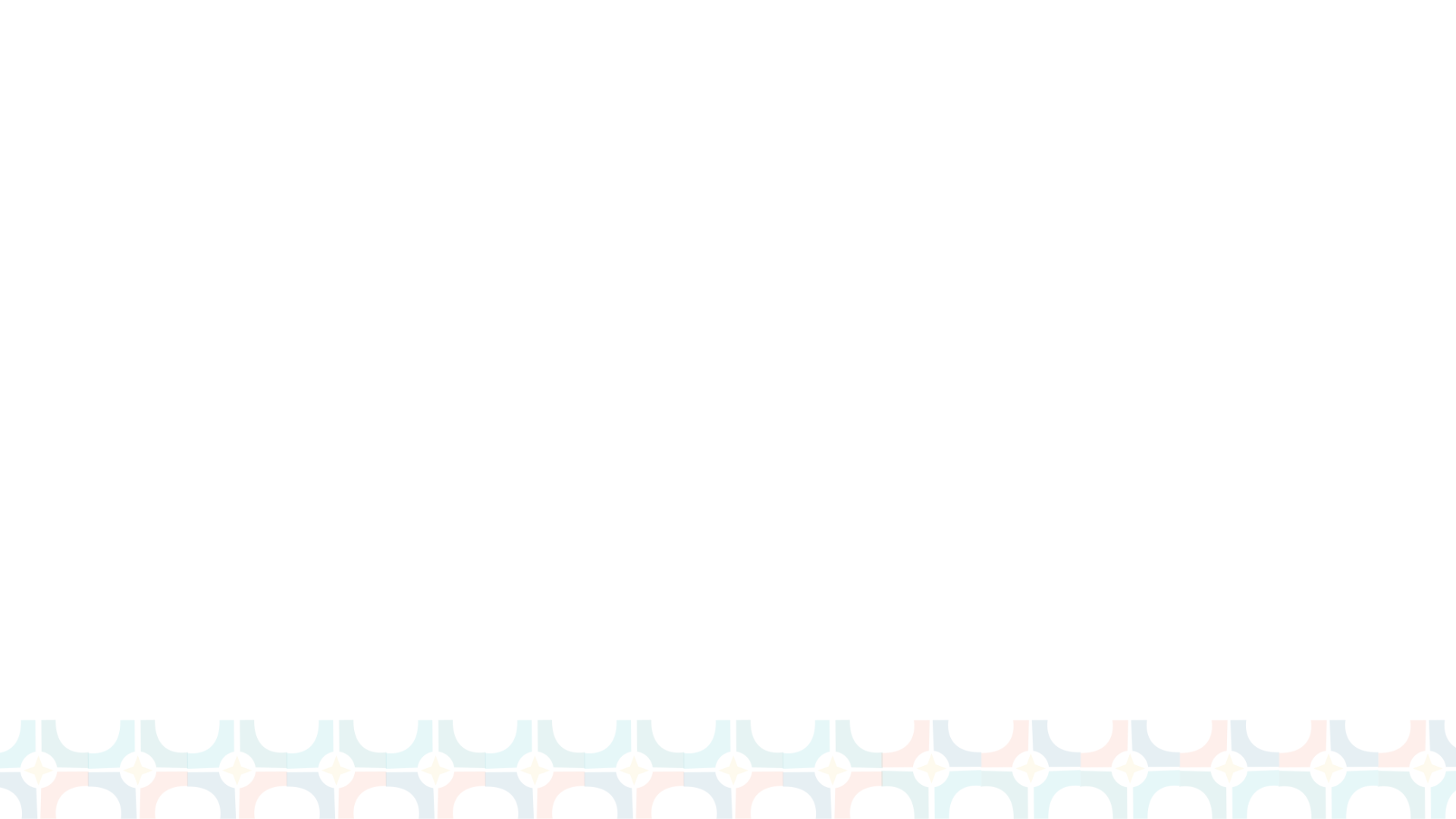 11
Copyright © 2025. Texas Education Agency.
[Speaker Notes: Slide 9

Additional guidance regarding concentrating, or clustering, students at a limited number of facilities within the district:

In the context of a bilingual program, a district may cluster bilingual program students at one or more centrally located campus(es) in order to maximize resources.
Additionally, ESL programs may be clustered in a similar fashion. However, when clustering bilingual or ESL programs, districts must not isolate/segregate emergent bilingual students from English proficient students to the point at which emergent bilingual students make up the entire school for the duration of their program services. 
Notice that an English learner’s participation in a newcomer center, likely composed of all emergent bilingual students, is limited to two years.]
Purpose of the LPAC Framework
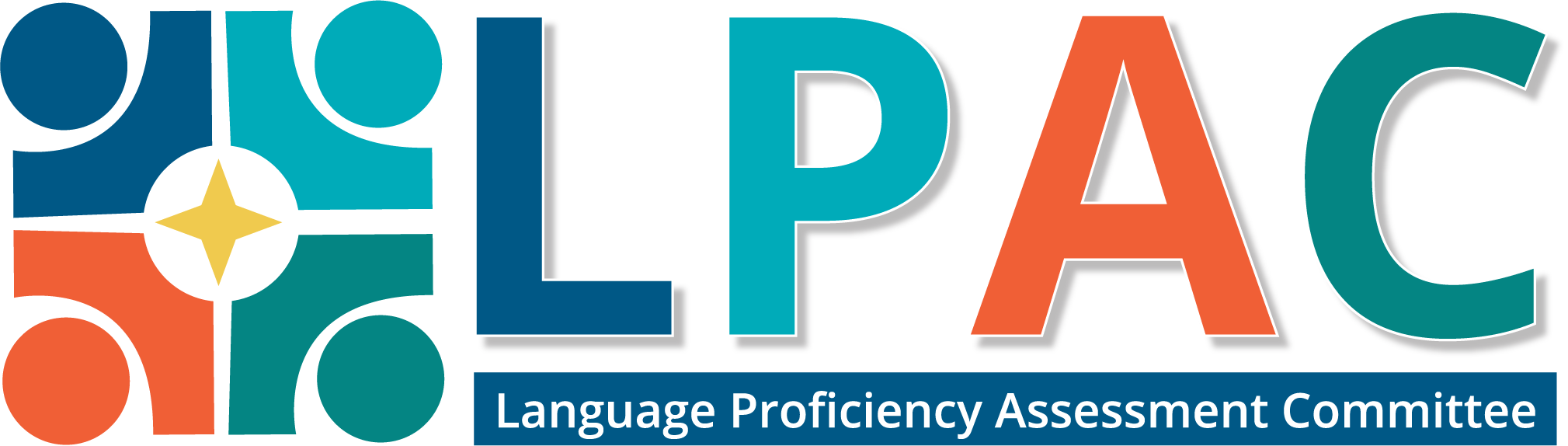 The Framework for the Language Proficiency Assessment Committee (LPAC) process includes clarification of the legal requirements and provides documents and forms to facilitate the training of the members.
The forms included in the LPAC Framework are samples for districts to use for the implementation of a bilingual/ESL program.
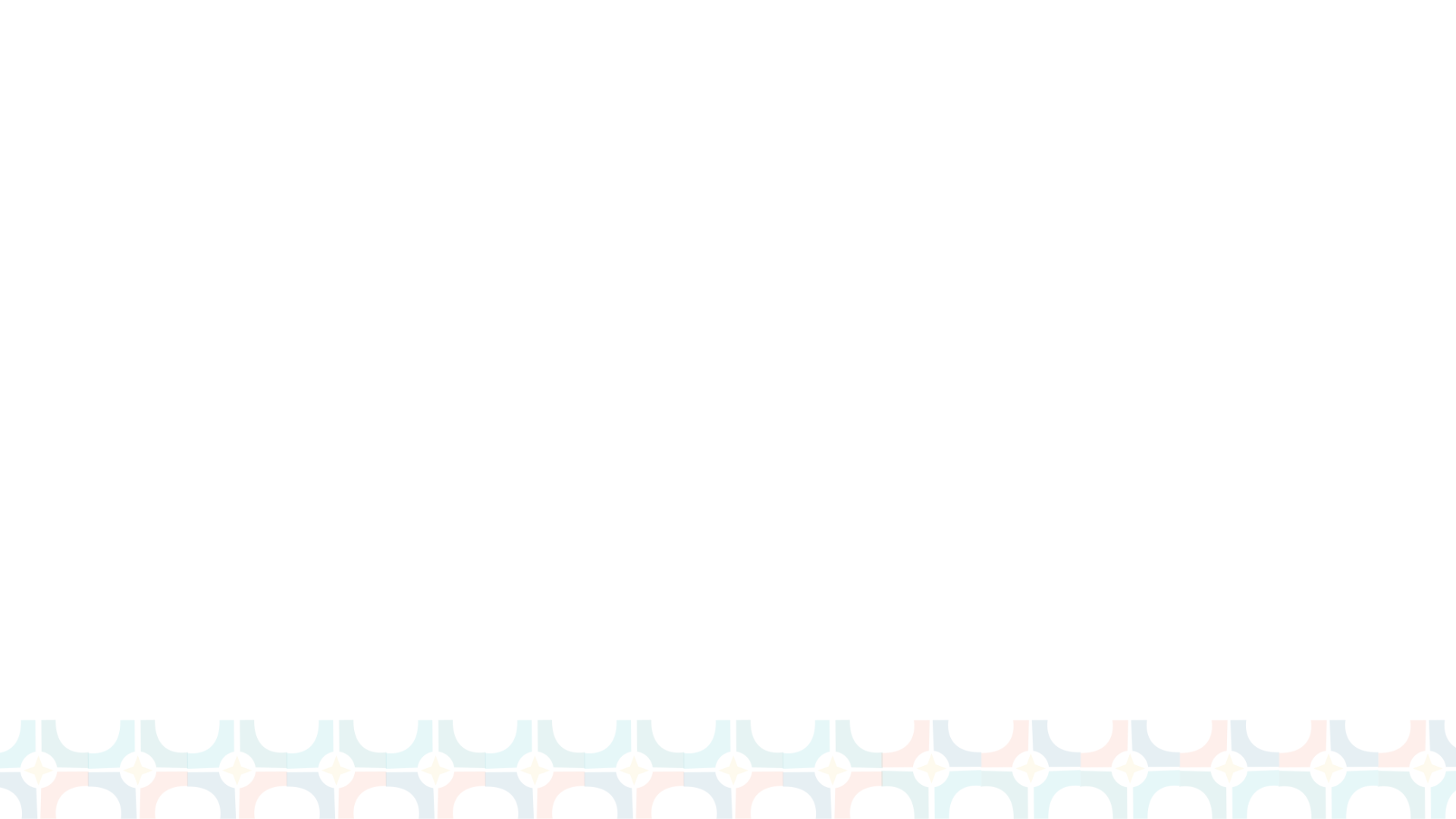 12
Copyright © 2025. Texas Education Agency.
[Speaker Notes: Slide 10

Sample forms may be adapted or enhanced to meet each district or charter school’s individual needs for proper documentation.]
Purpose of the LPAC Framework
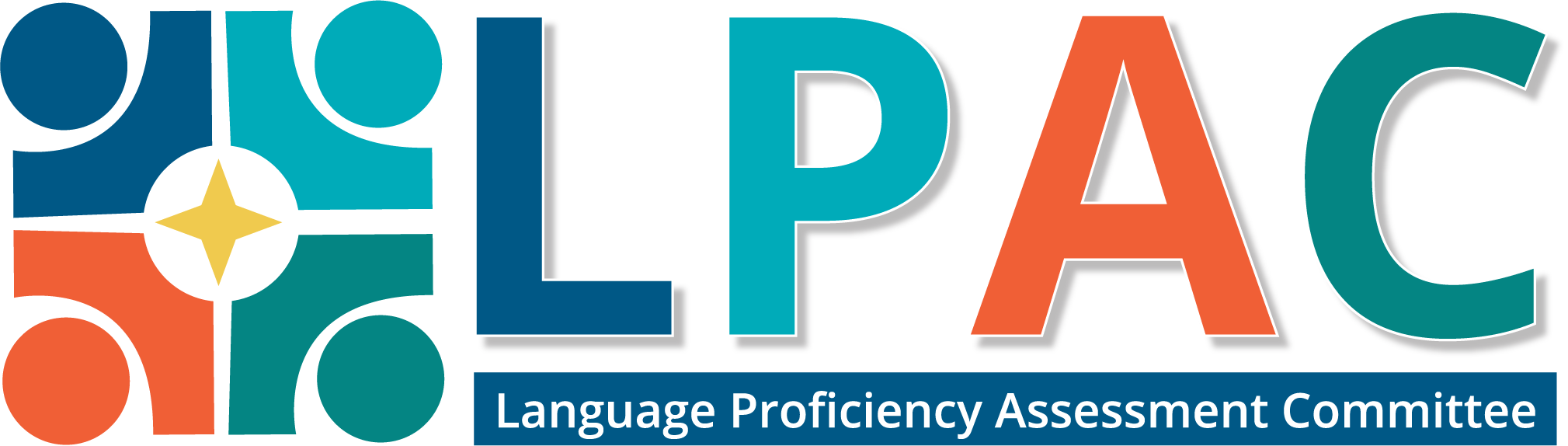 The LPAC Framework is organized into the following sections: 
Introduction
Establishment of the LPAC
General emergent bilingual student policies
Identification
Procedures and assessment practices
Decision-making for identification
Placement
Parent or guardian notification and approval
Establishment of Bilingual and ESL programs
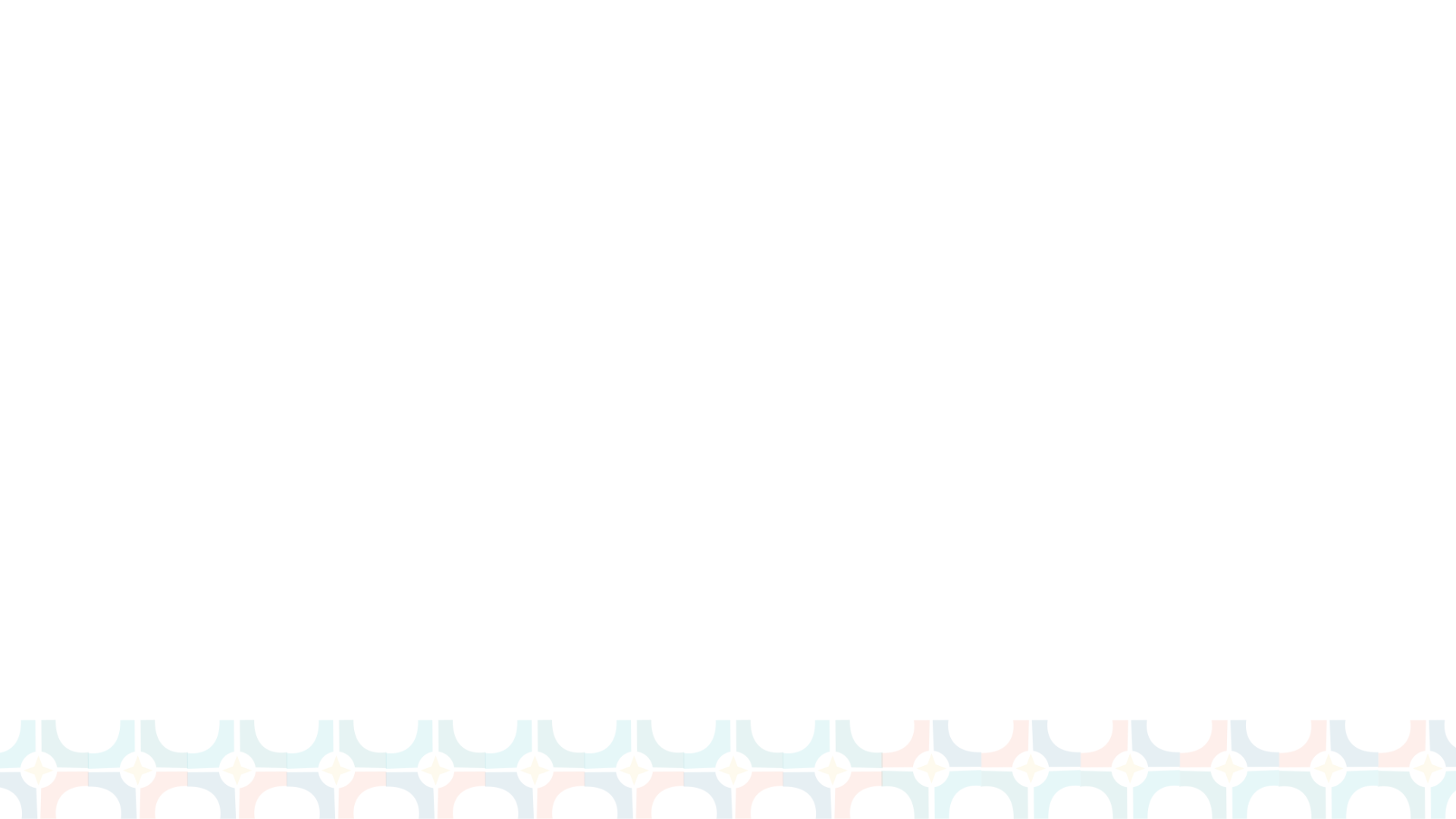 13
Copyright © 2025. Texas Education Agency.
[Speaker Notes: Slide 11

The intent of the LPAC Framework is to establish guidelines that describe the steps necessary in the implementation of a consistent and standardized LPAC process across school districts and the state. Further information regarding the purpose of the LPAC Framework is shared on the following (next) slide.]
Purpose of the LPAC Framework
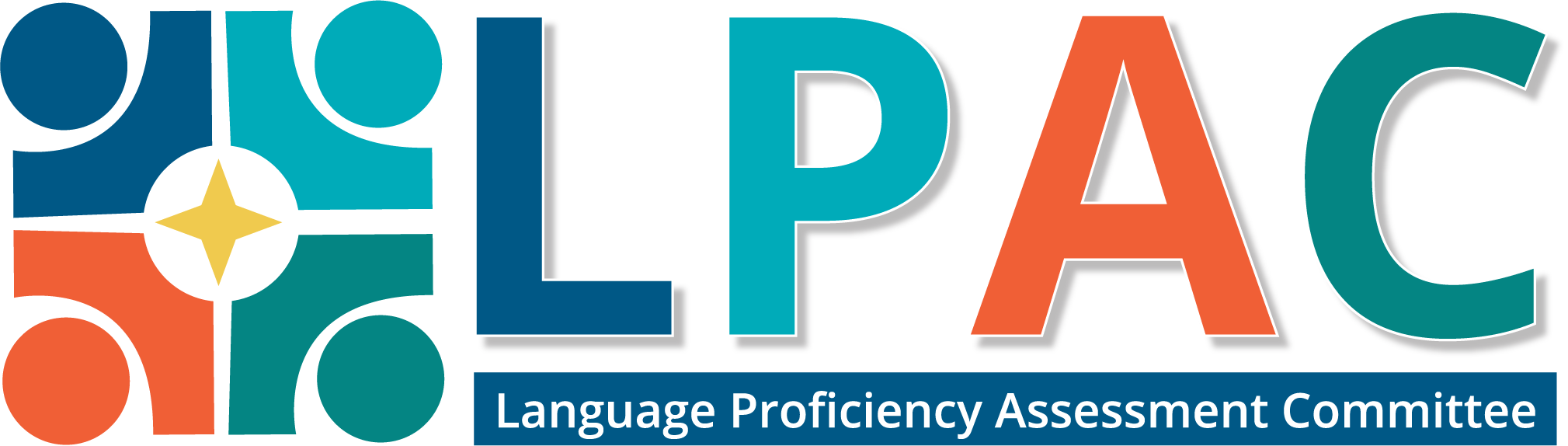 Emergent Bilingual Student Services
Bilingual and ESL program models
Staffing and staff development
Review and Reclassification
Ongoing and annual review
Reclassification and exit
Monitoring and Evaluation
Monitoring of reclassified emergent bilingual students
Program evaluation
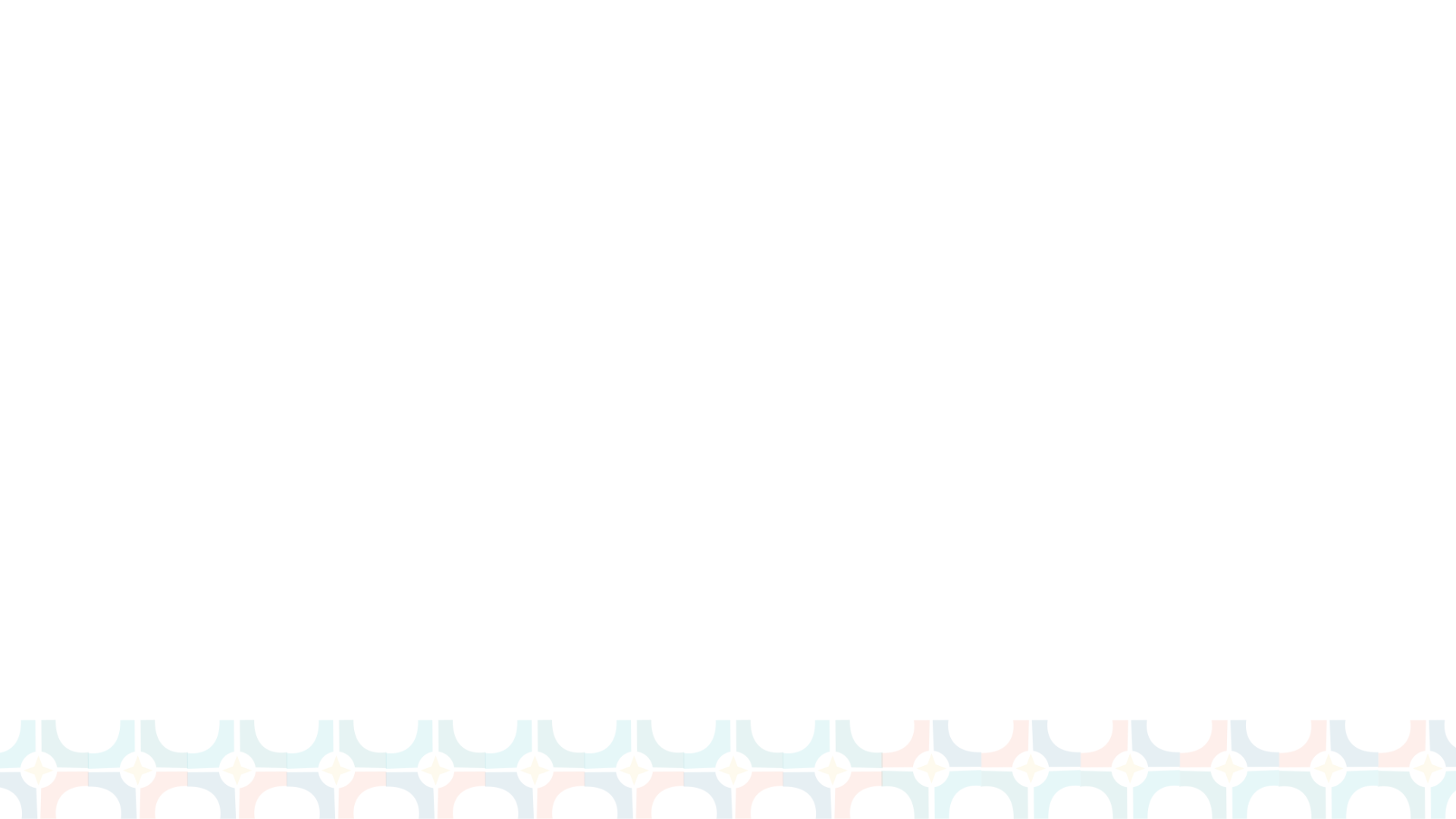 14
Copyright © 2025. Texas Education Agency.
[Speaker Notes: Slide 12]
Training Agenda
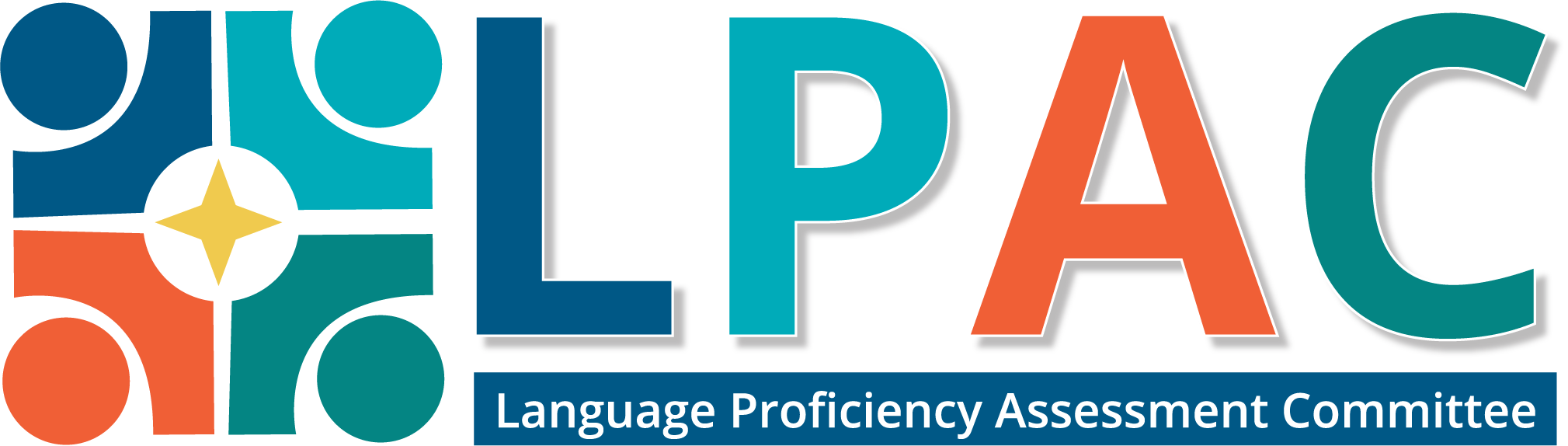 Introduction       
Identification 
Placement 
Emergent Bilingual Student Services 
Review and Reclassification 
Monitoring and Evaluation
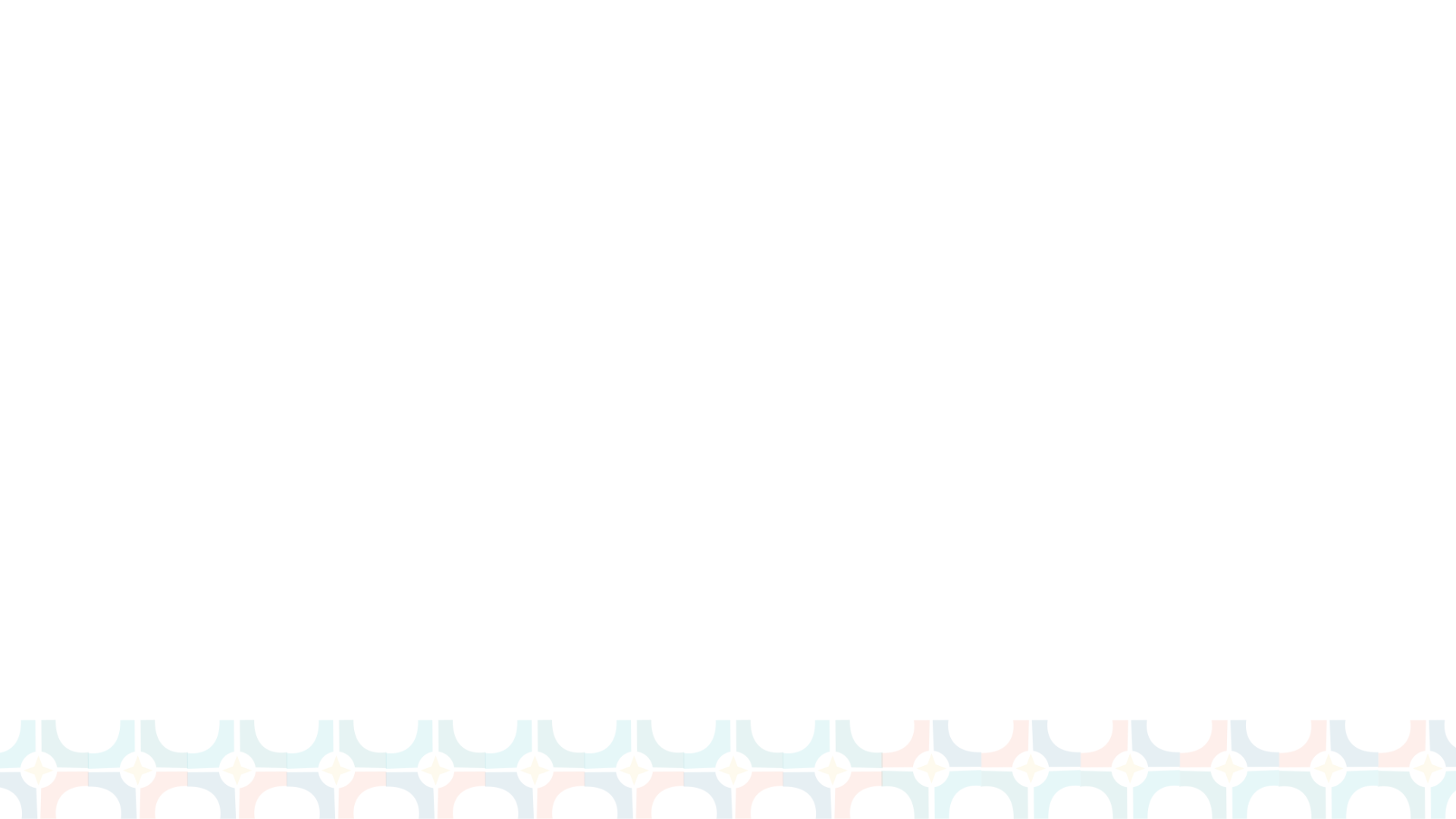 15
Copyright © 2025. Texas Education Agency.
[Speaker Notes: Slide 13]
Introduction Section Objective
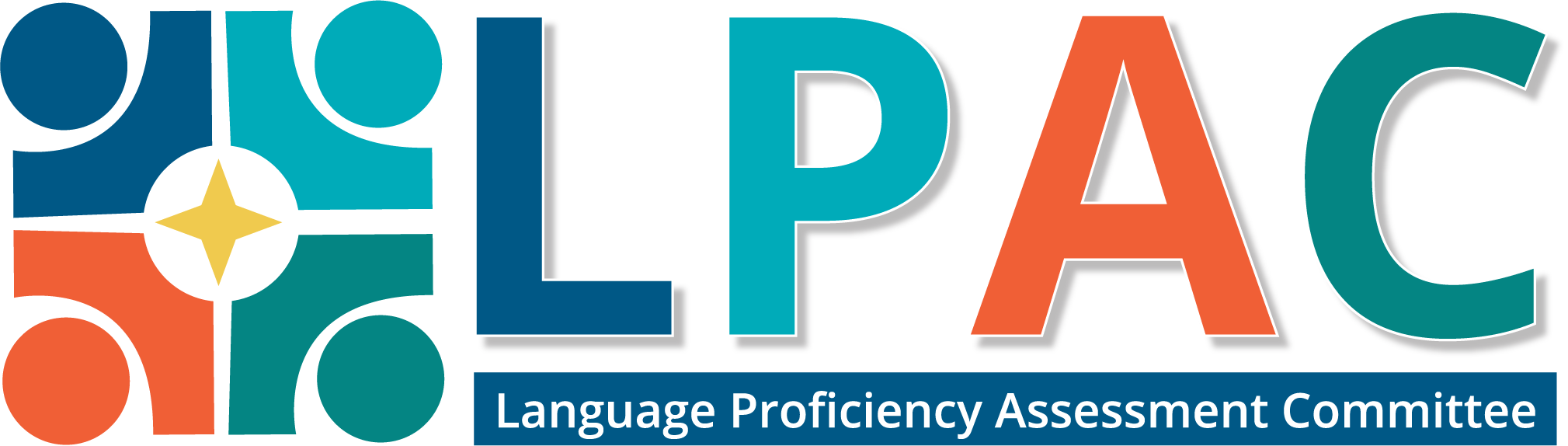 Content/Language Objective
We will be able to analyze the purpose, membership, and responsibilities of the language proficiency assessment committee (LPAC) and the organization of the framework and resources that support it.
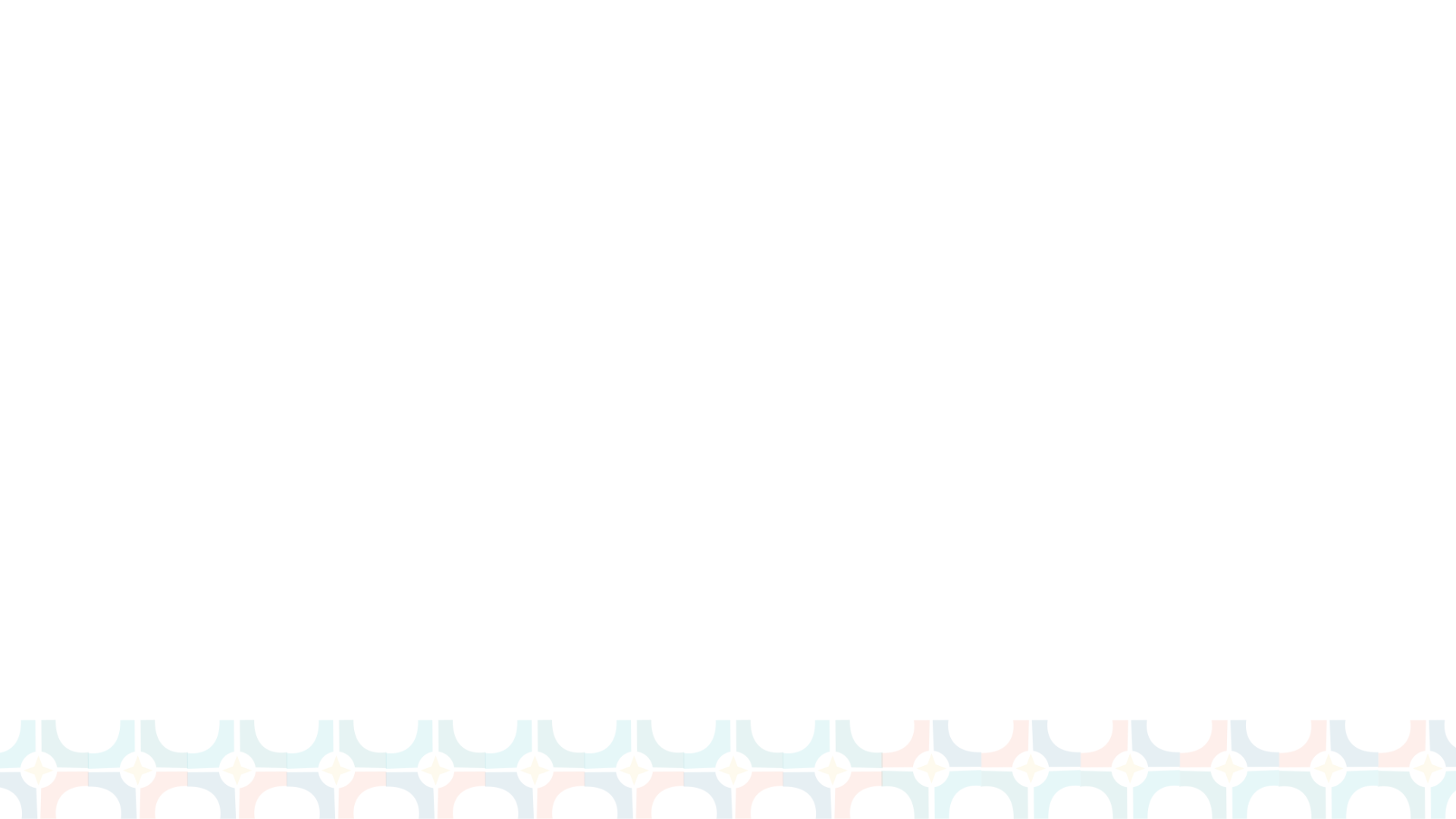 16
Copyright © 2025. Texas Education Agency.
[Speaker Notes: Slide 14]
TAC Ch. 89 LPAC Establishment
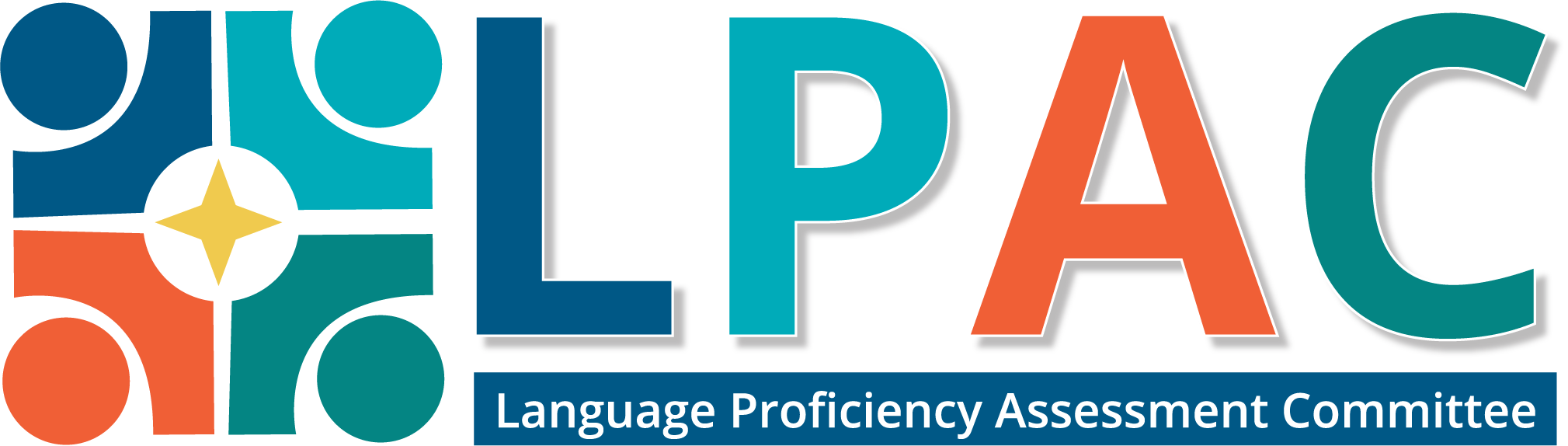 LPAC Policy and Training
LPAC Membership
LPAC Requirements
Required LPAC Meetings
Required Emergent Bilingual Student Documentation
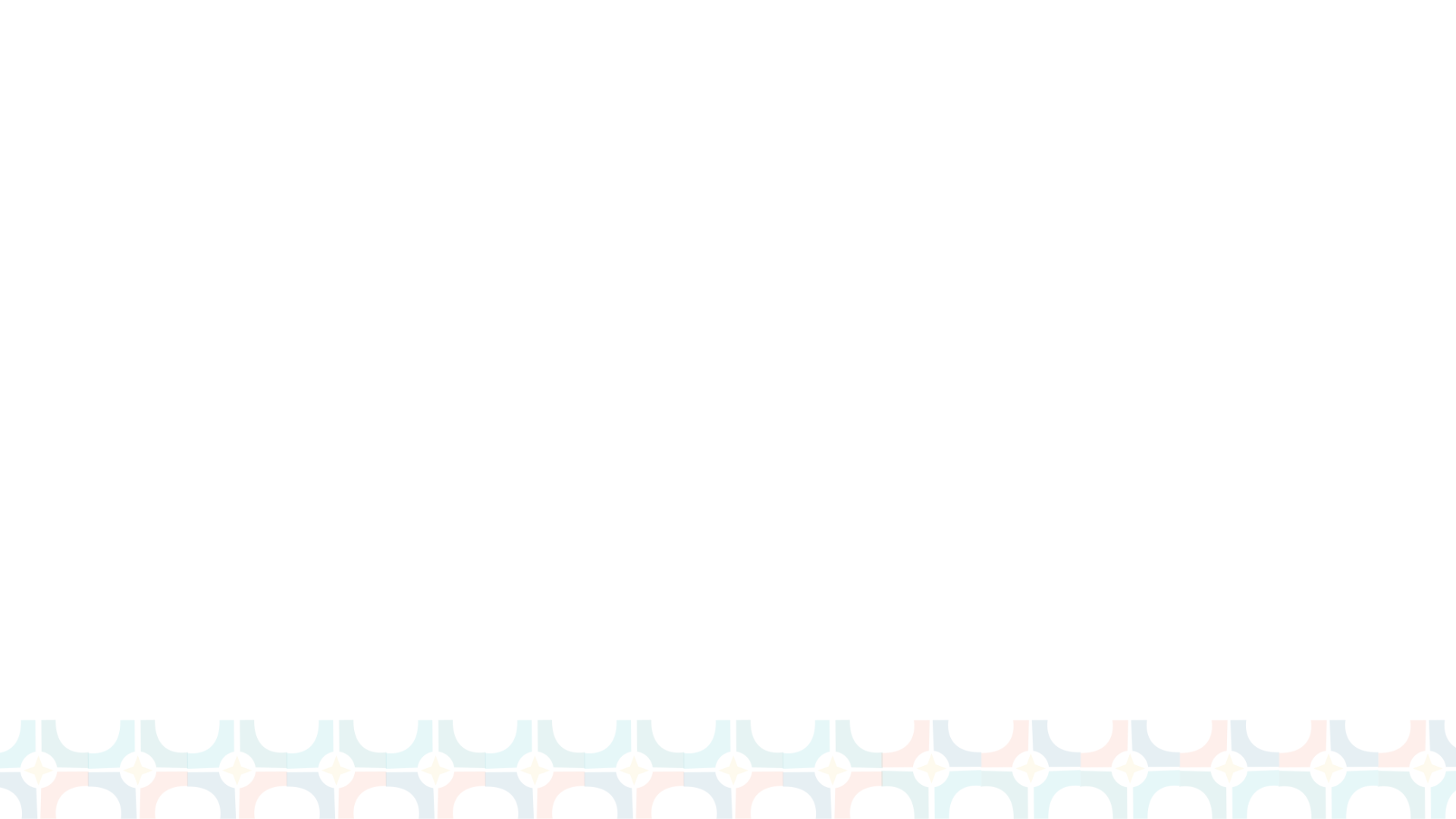 17
Copyright © 2025. Texas Education Agency.
[Speaker Notes: Slide 15]
LPAC Policy and Training
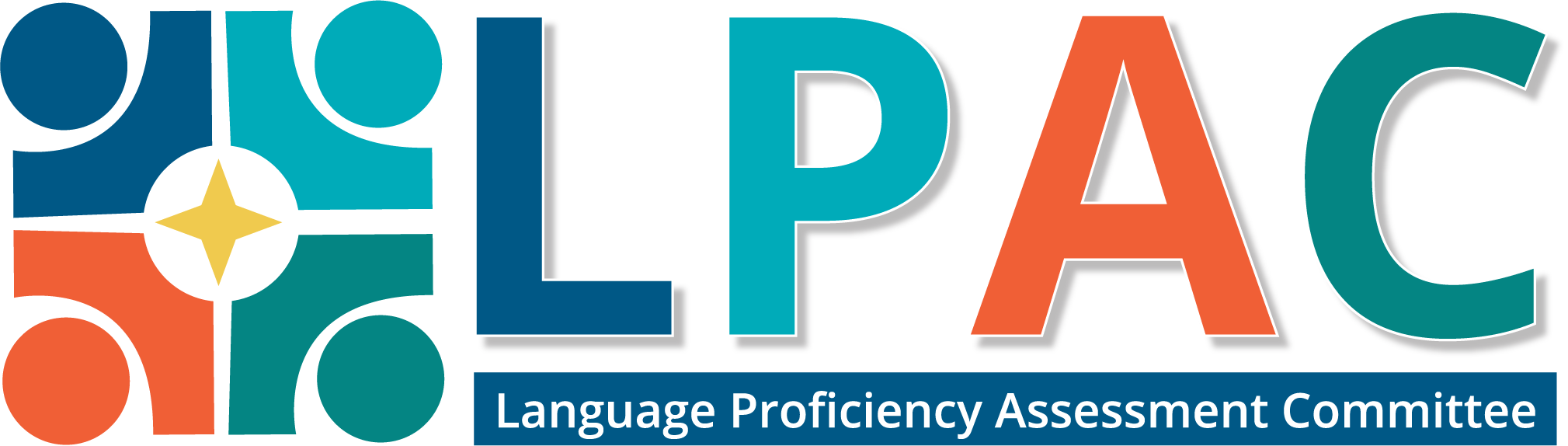 School districts shall by local board policy establish and operate a language proficiency assessment committee. The school district shall have on file policy and procedures for the selection, appointment, and training of members of the language proficiency assessment committee(s).
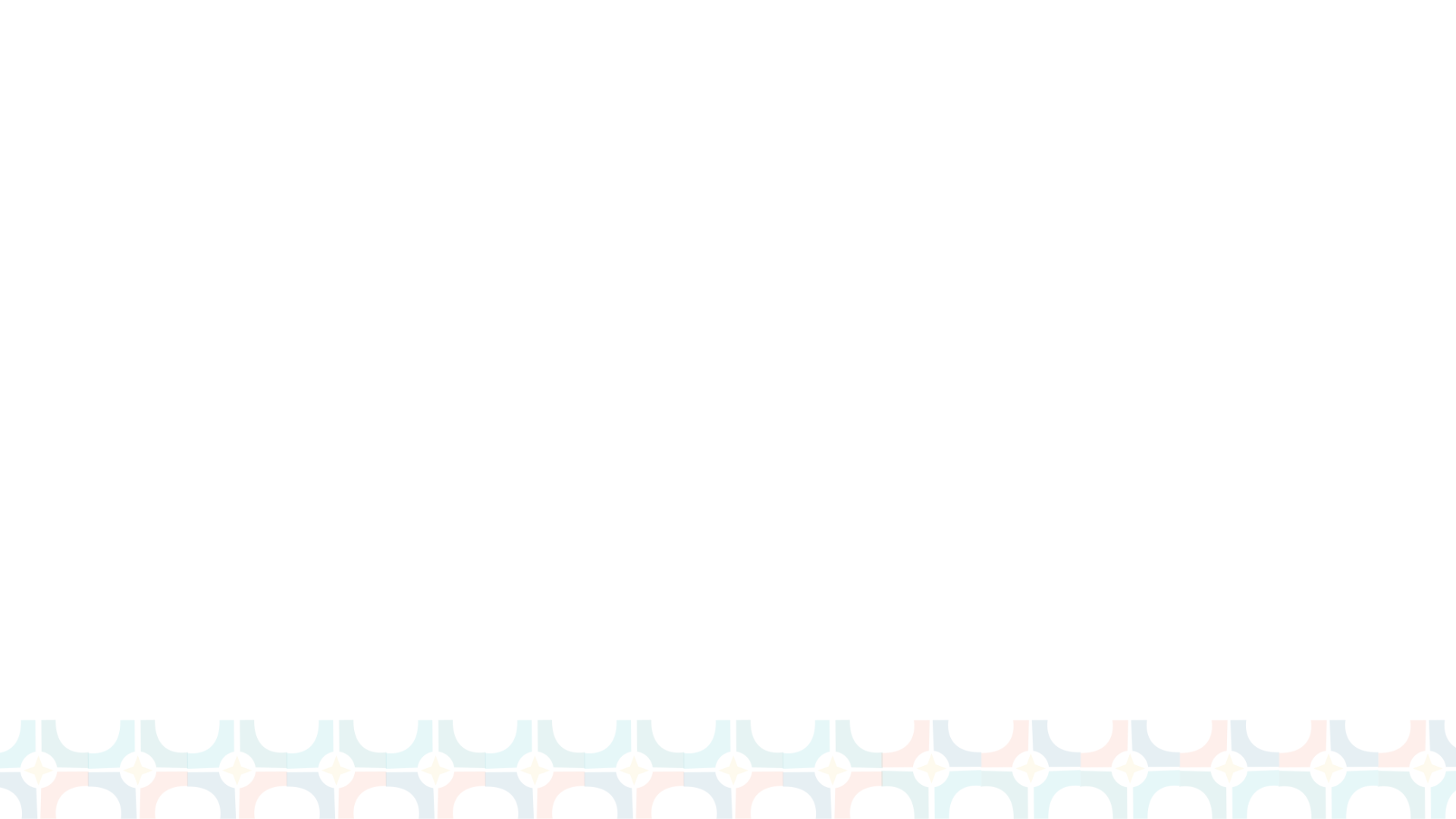 18
Copyright © 2025. Texas Education Agency.
[Speaker Notes: Slide 16

The written board policy shall be ON FILE in the district.
A school district shall establish and operate a sufficient number of LPACs to enable them to discharge their duties within four weeks of the enrollment of emergent bilingual students.
Some school districts may choose to have more than one training opportunity for the parent or guardian representatives.
It may be necessary to train more than one parent or guardian to be able to cover the number of LPACs for a year, especially early in the year and at the end of the year.]
LPAC Membership
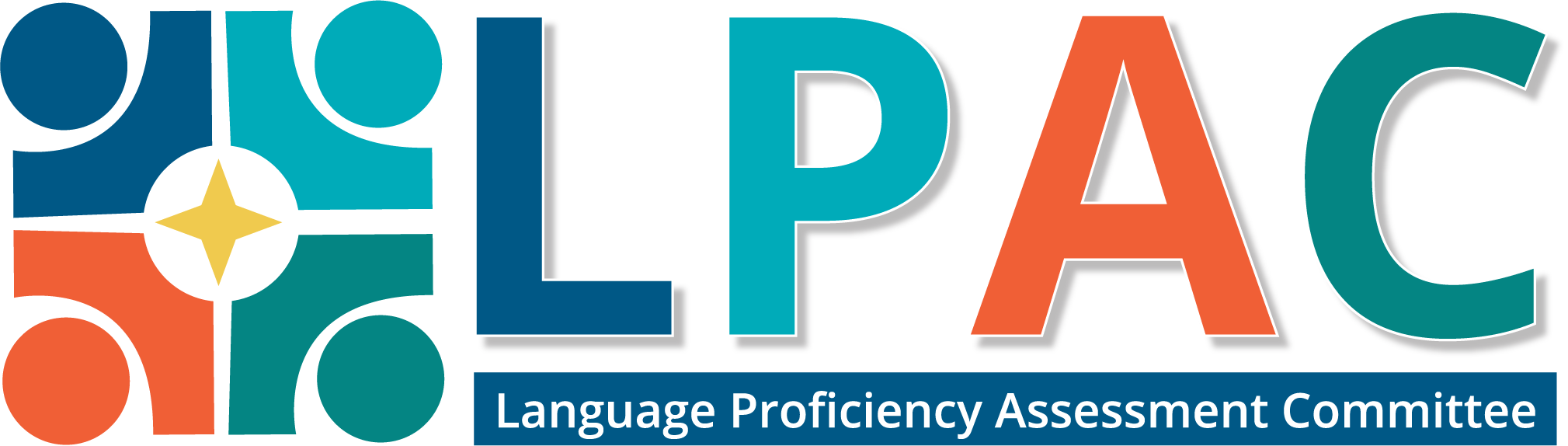 The LPAC shall include
an appropriately certified bilingual educator (for students served through a bilingual program), and/or an appropriately certified ESL educator (for students served through an ESL program), 
a parent or guardian of an emergent bilingual student participating in a bilingual or ESL program, and 
a campus administrator in accordance with Texas Education Code (TEC), §29.063.
In addition to the three required members of the LPAC, the school district may add other trained members to the committee. 
No parent or guardian serving on the LPAC shall be an employee or a third party employee providing any services to the school district.
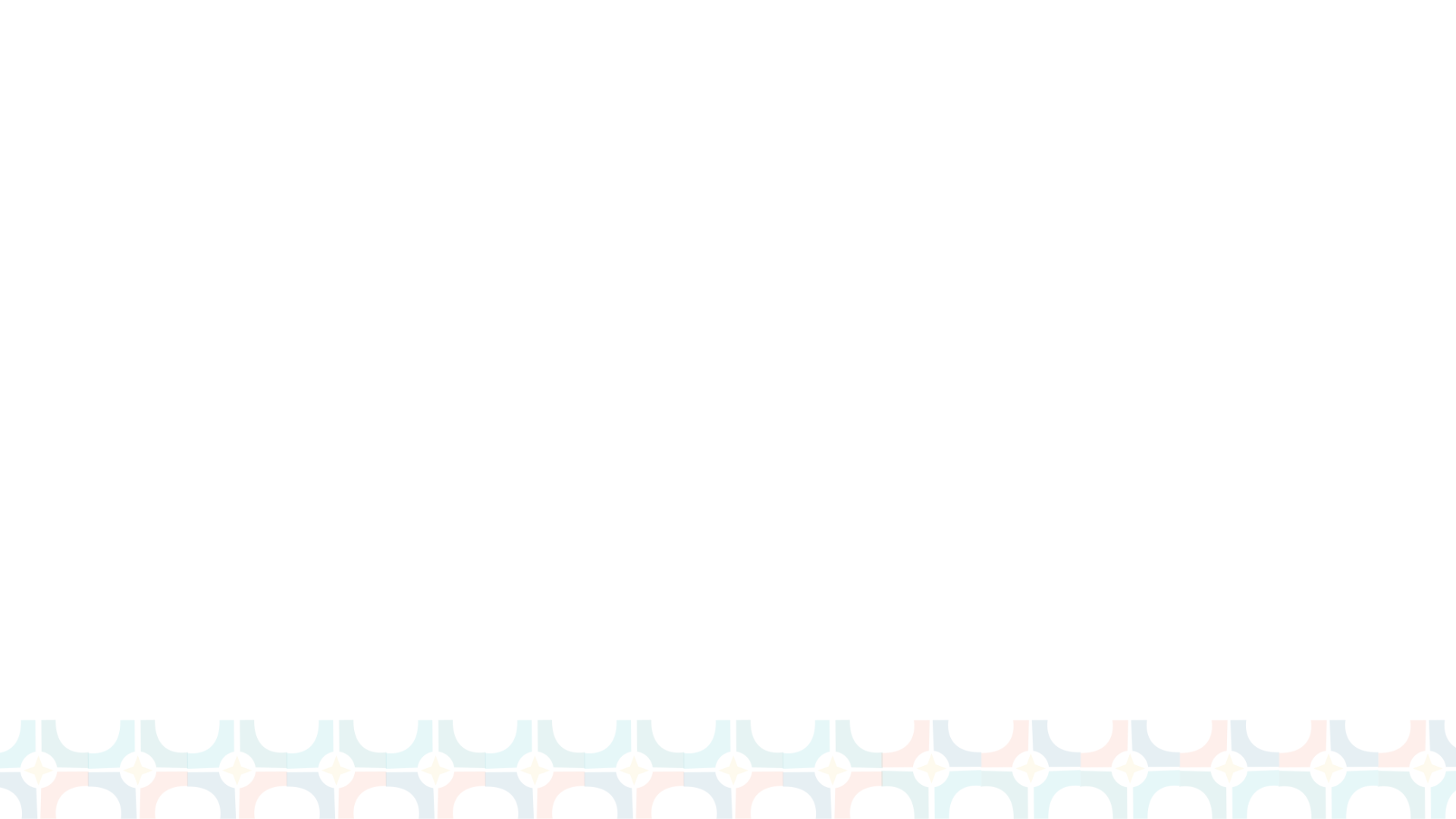 19
Copyright © 2025. Texas Education Agency.
[Speaker Notes: Slide 17

Sources: TEA Financial Accountability System Resource Guide, Module 1; TEC §29.063; TEC Section §29.052 (2);19 TAC §89.1220 (b)

Campus administrator - A principal, assistant principal or vice principal. The campus administrator required as part of the LPAC must be personnel coded Function 23 (principals, assistant principals and their staff) under School Leadership as defined by the Financial Accountability System Resource Guide. Principals, assistant principals, and their staff are personnel who:

Supervise all operations of the campus
Evaluate staff members of the campus
Assign duties to staff members maintaining the records of the students on the campus


LPAC Parent - Must be a parent or legal guardian of an English learner participating in a bilingual or ESL program. No parents or guardians who have denied student services may participate as an LPAC parent. The parent representative volunteers his or her participation in the LPAC. The trained LPAC parent serves as the representative parent or guardian for all emergent bilingual students.]
LPAC Membership
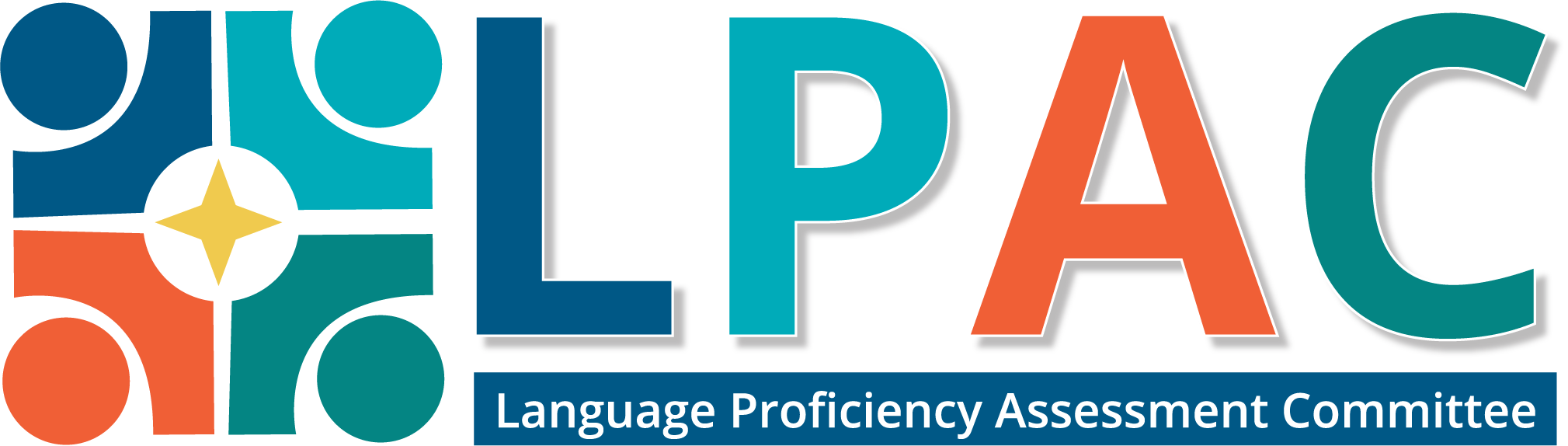 The bilingual LPAC is composed of a
The ESL LPAC is composed of a
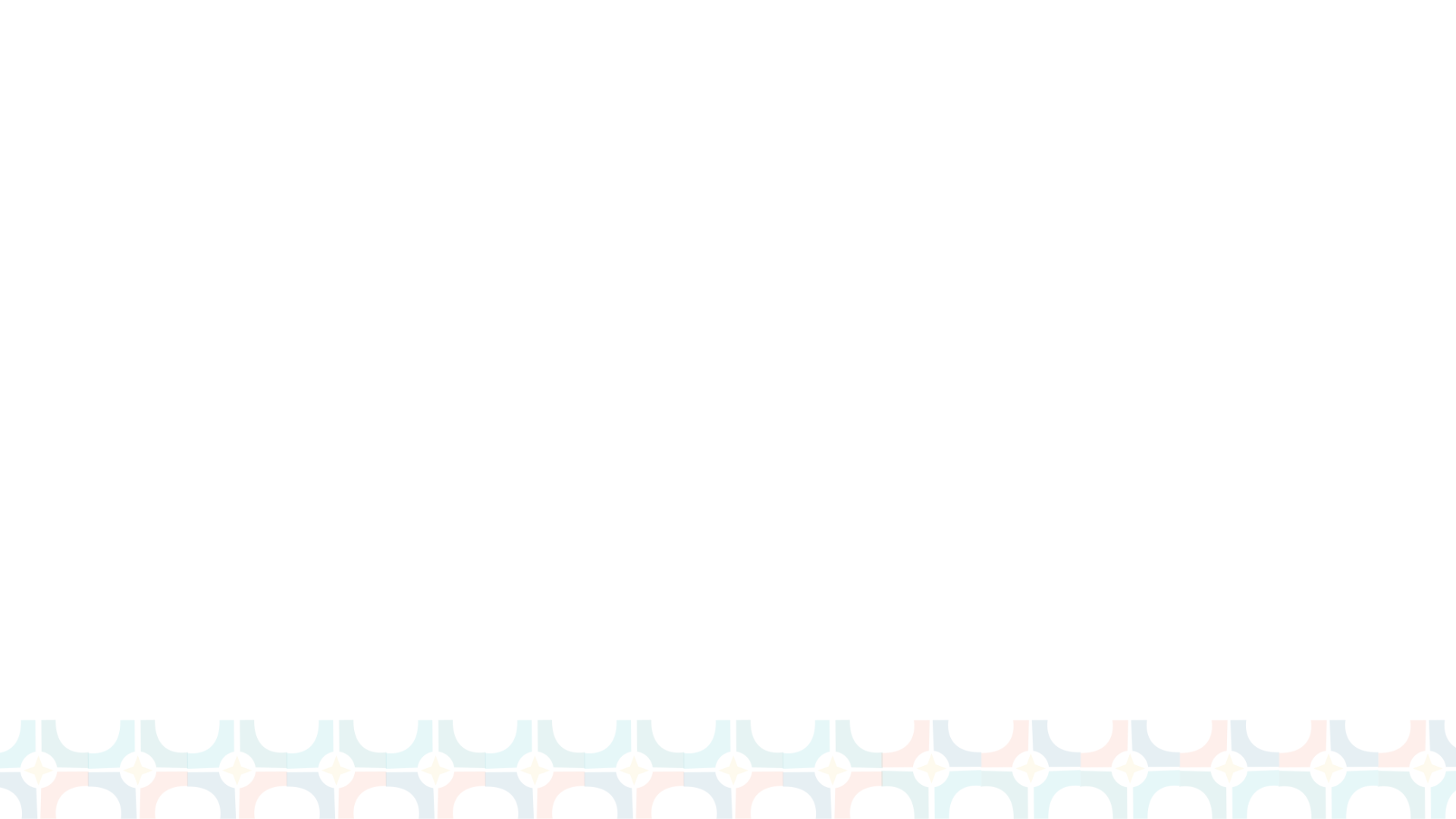 campus administrator,
Parent or guardian of a current emergent bilingual student participating in a bilingual or ESL program, and
certified bilingual teacher.
certified ESL teacher.
All members must be present!
20
Copyright © 2025. Texas Education Agency.
[Speaker Notes: Slide 18]
LPAC Requirements
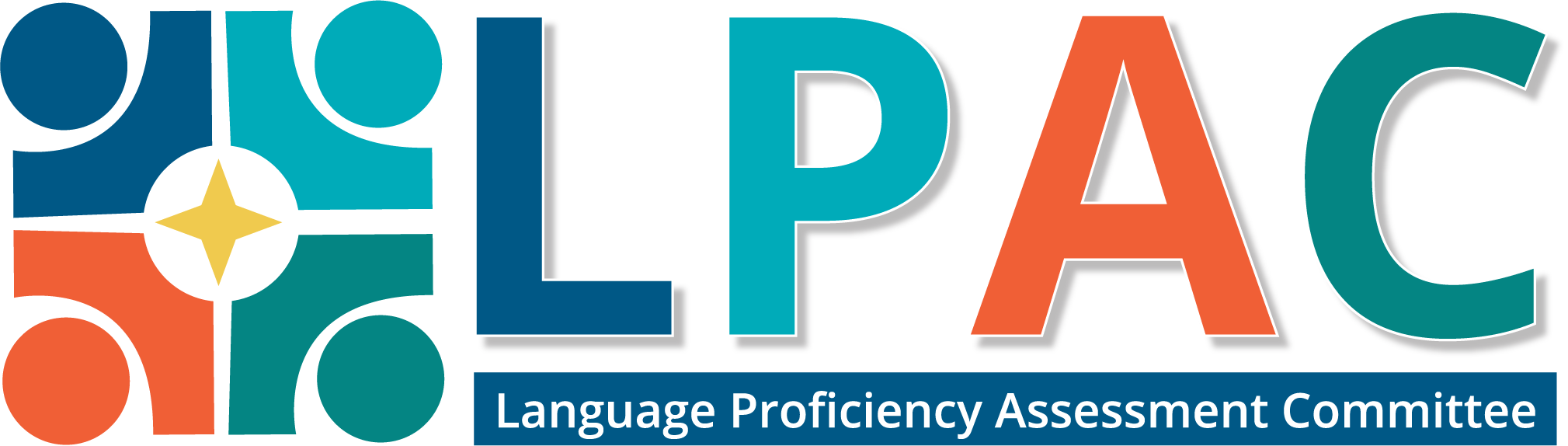 Upon their initial enrollment and at the end of each school year, the language proficiency assessment committee shall review all pertinent information on all emergent bilingual students identified in accordance with §89.1226(f) of this title (relating to Testing and Classification of Students) 
(1) 	designate the language proficiency level of each emergent 	bilingual student in accordance with the guidelines issued pursuant 	to §89.1226(b)-(f) of this title;
(2) 	designate the level of academic achievement of each emergent 	bilingual student;
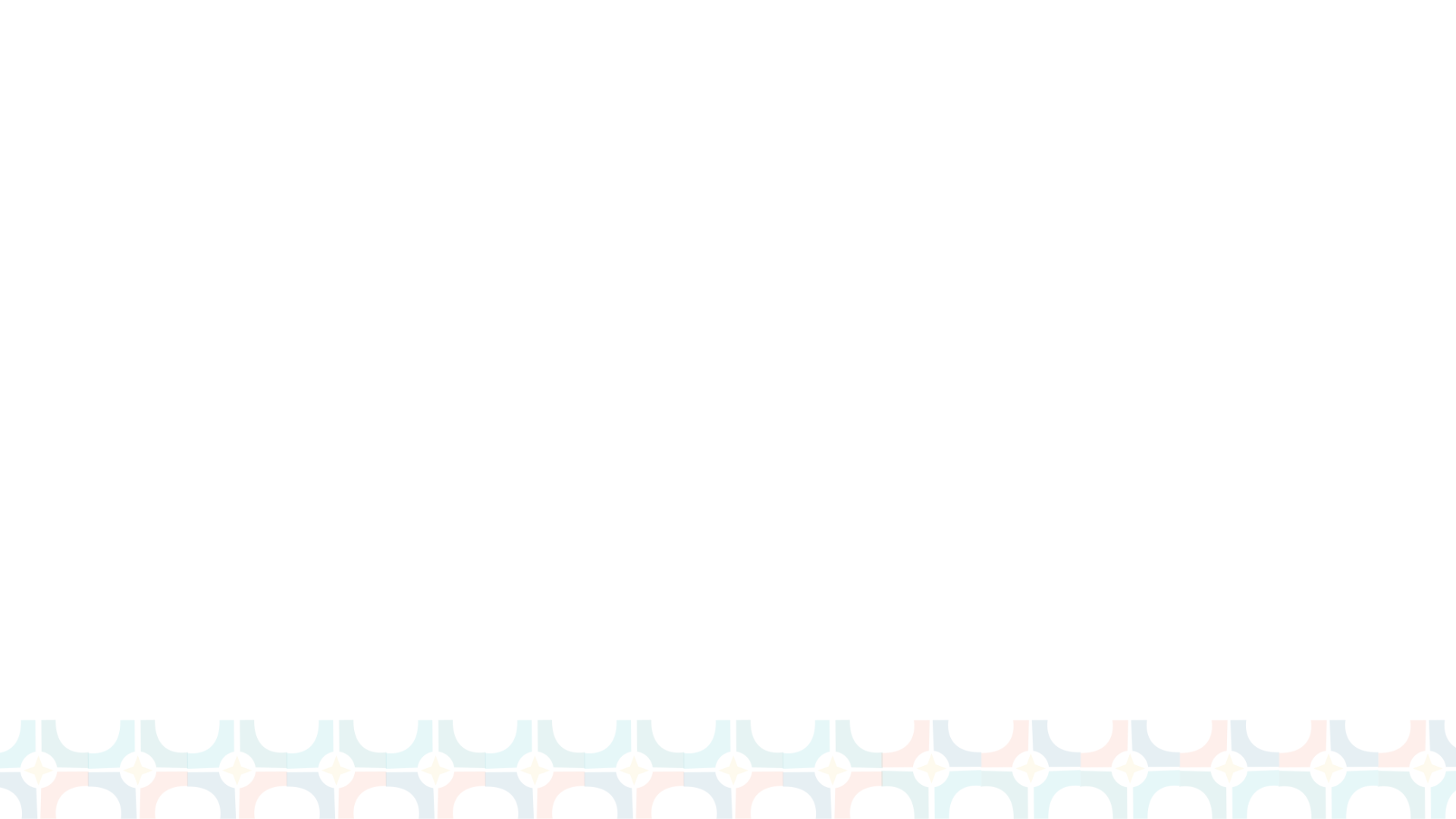 21
Copyright © 2025. Texas Education Agency.
[Speaker Notes: Slide 19                     

“Initial enrollment” refers to a student’s first-time enrollment in a public school district within the state of Texas (any Local Education Agency-LEA, including districts, charters, and districts of innovation). 

More information on the LPAC requirements is provided on the following (next) slide.]
LPAC Requirements
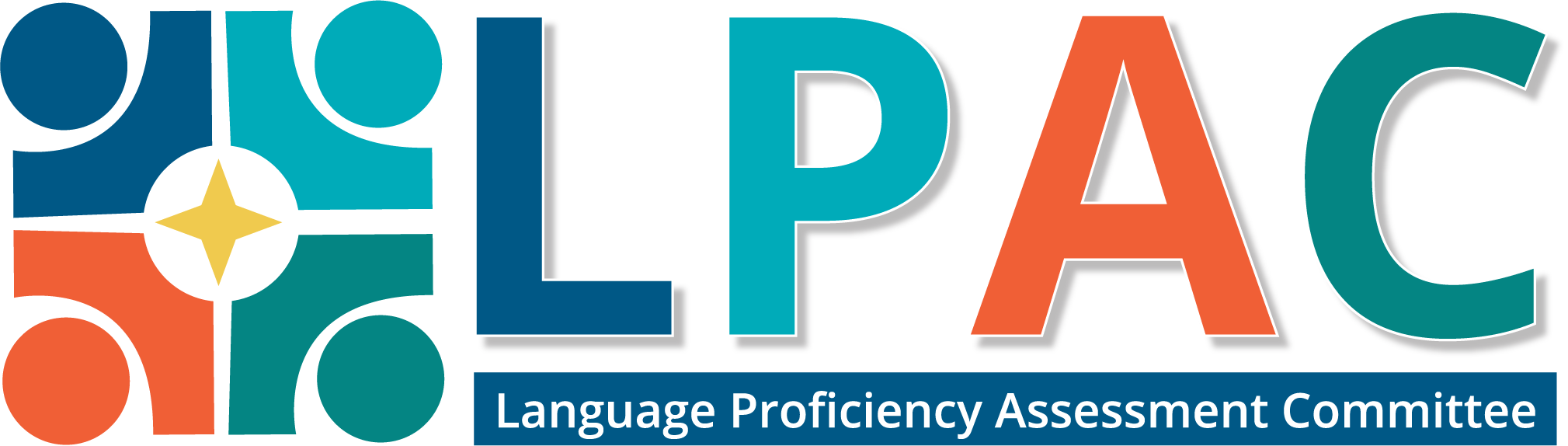 (3) 	designate, subject to parental approval, the initial 	instructional placement of each emergent bilingual student in 	the required program;
(4) 	facilitate the participation of emergent bilingual students in 	other special programs for which they are eligible while 	ensuring full access to the language program services required 	under the TEC, §29.053; and
(5) 	reclassify students, at the end of the school year only, as 	English proficient in accordance with the criteria described in 	§89.1226(i).
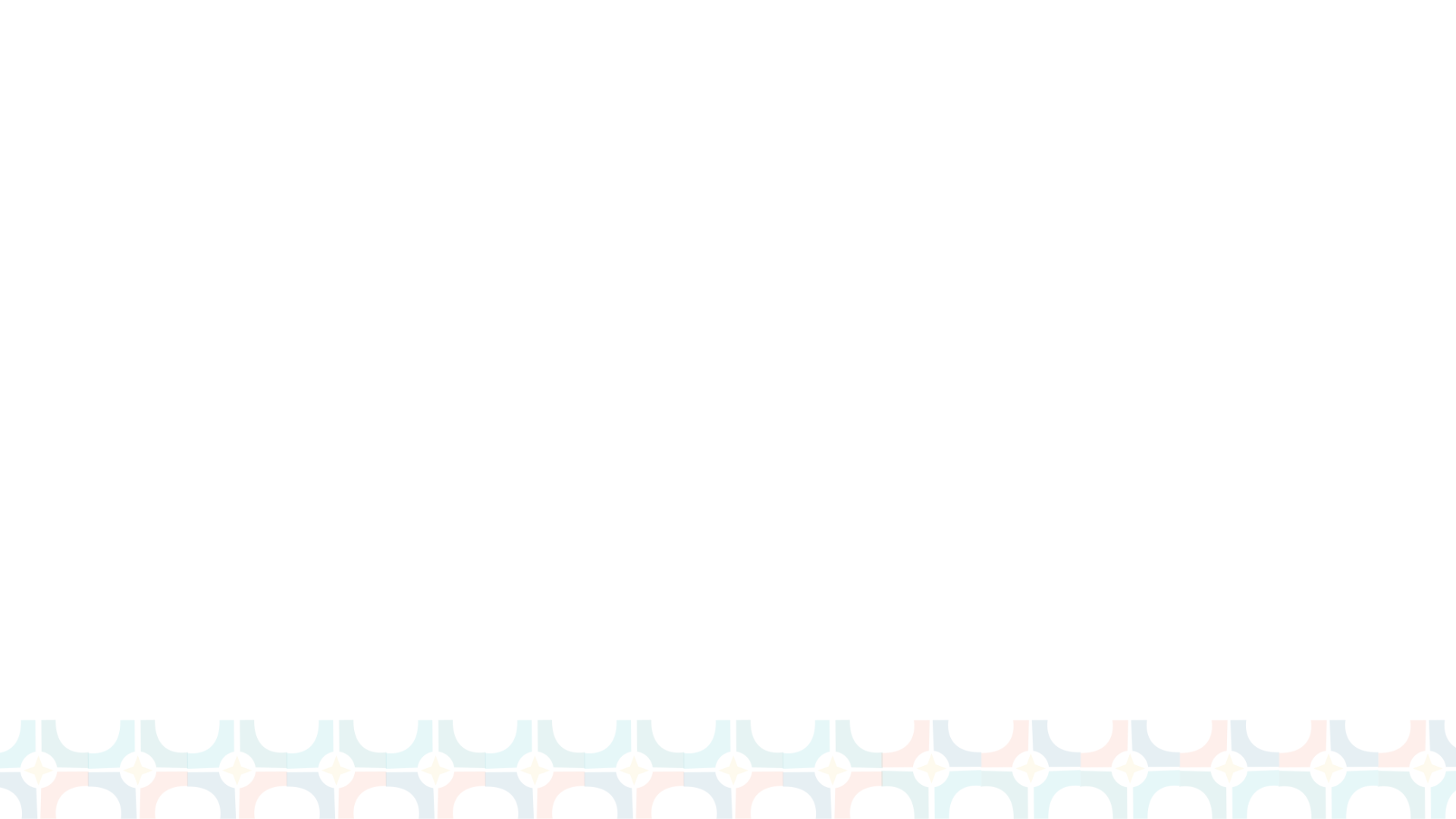 22
Copyright © 2025. Texas Education Agency.
[Speaker Notes: Slide 20]
LPAC Requirements
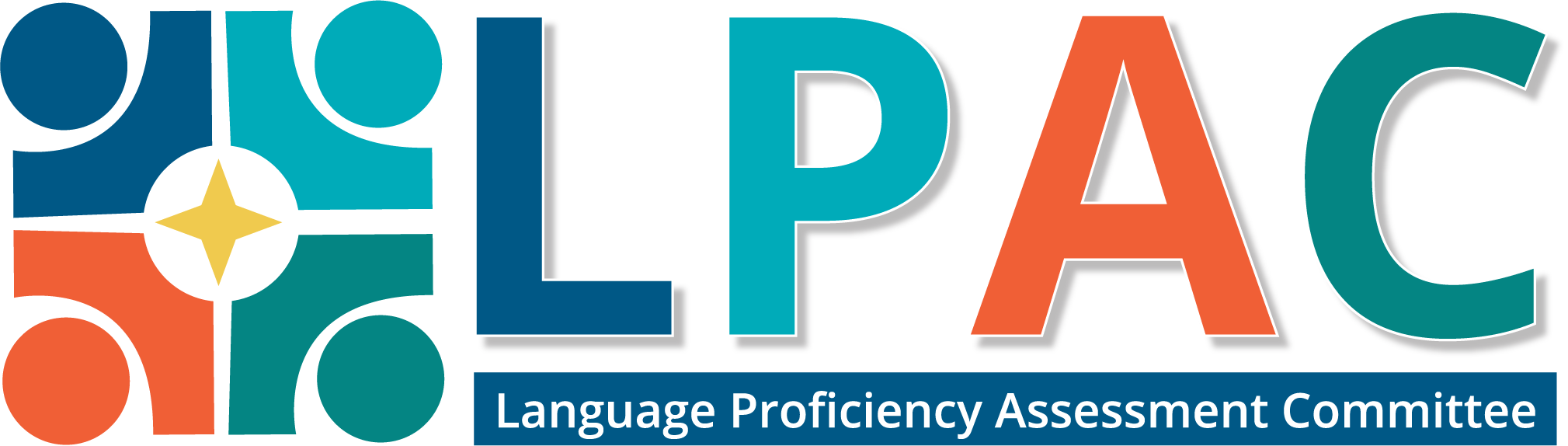 All members of the LPAC, including parents or guardians, shall be acting for the school district and shall observe all laws and rules governing confidentiality of information concerning individual students.
The school district shall be responsible for the orientation and training of all members, including the parents or guardians, of the LPAC.
All LPAC records must be maintained for five years after reclassification. The five-year period begins at the first year of monitoring.
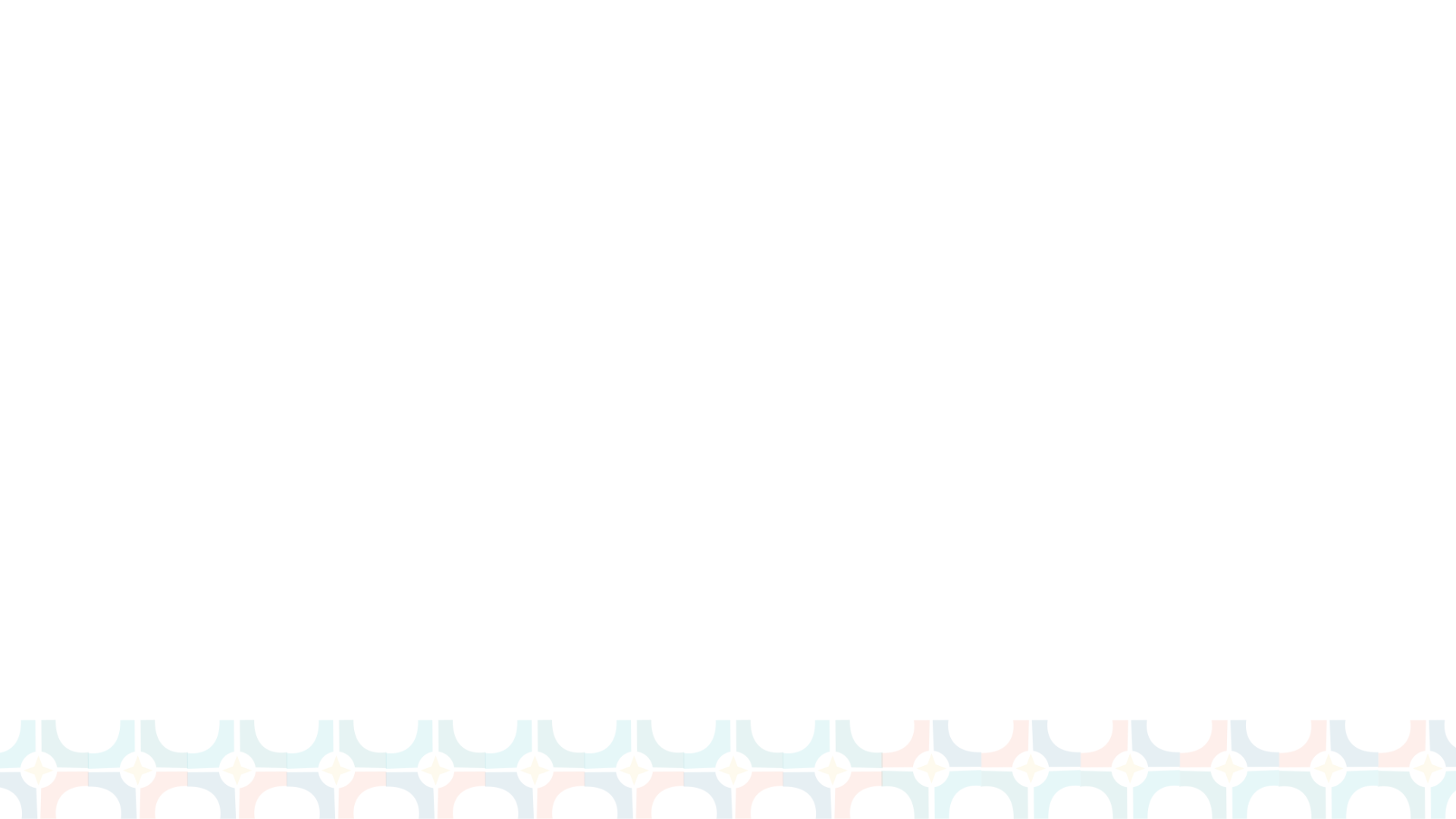 23
Copyright © 2025. Texas Education Agency.
[Speaker Notes: Slide 21

Each trained member shall also sign an oath of confidentiality because of testing results and other information that is shared and analyzed. This is a requirement, due to each student and his or her family’s right to confidentiality.

Members who have been formerly trained need to receive updated information annually to stay current.]
LPAC Requirements
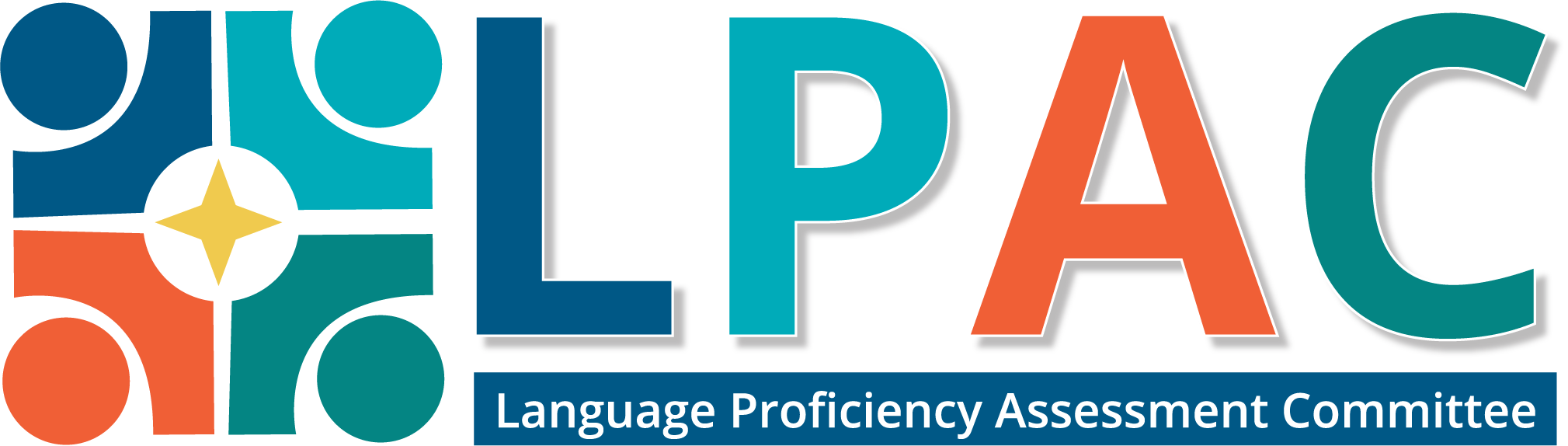 If the parent or guardian’s primary language is other than English, 
the training shall be provided in the parent or guardian’s primary language or delivered via interpreter, and
the meetings shall be conducted in the parent or guardian’s primary language or via interpreter, as needed.
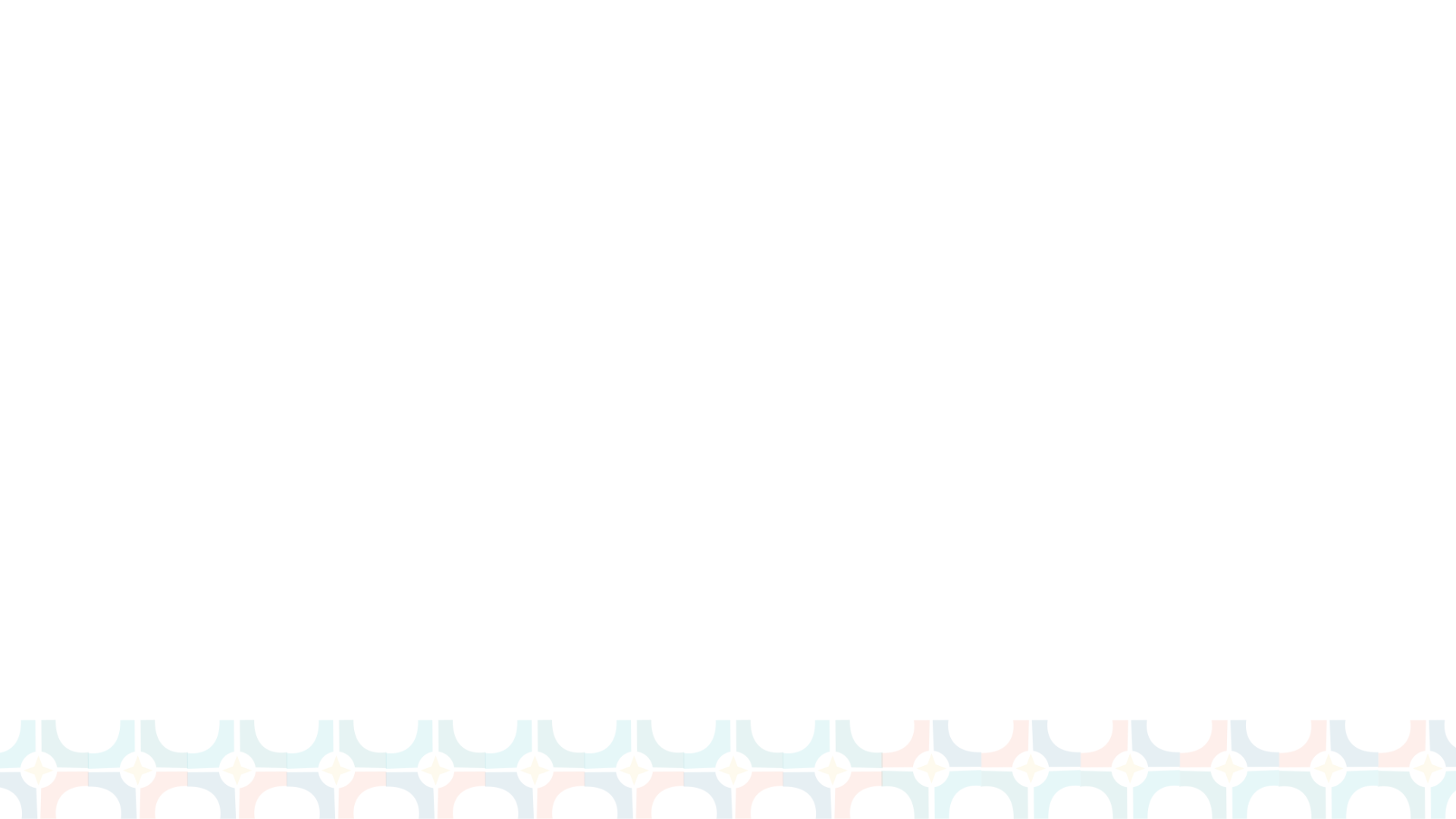 24
Copyright © 2025. Texas Education Agency.
[Speaker Notes: Slide 22
The LPAC Framework PPT is available in Spanish for LEAs needing to provide training for Spanish speaking parents or guardians. Visit the English learner web portal at www.txel.org for LPAC parent training resources.]
Required LPAC Meetings
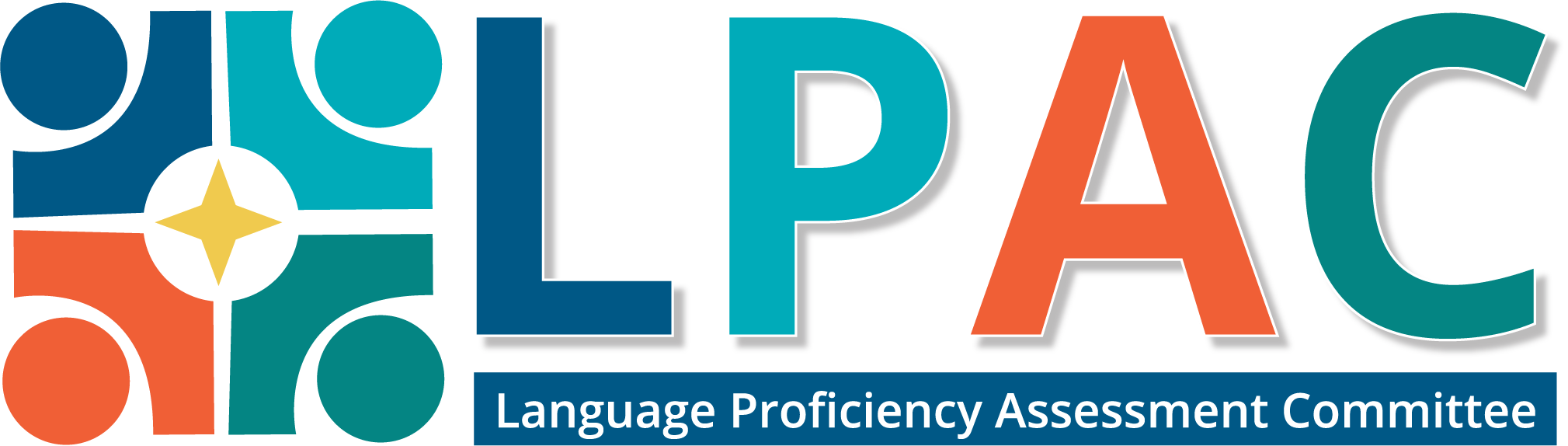 Within four calendar weeks of the initial enrollment, for  identification and/or review 
Prior to state assessments, for determination of appropriate assessments and designated supports
At the end of the year, for annual review and for the following year’s placement decisions
As needed, to discuss student progress
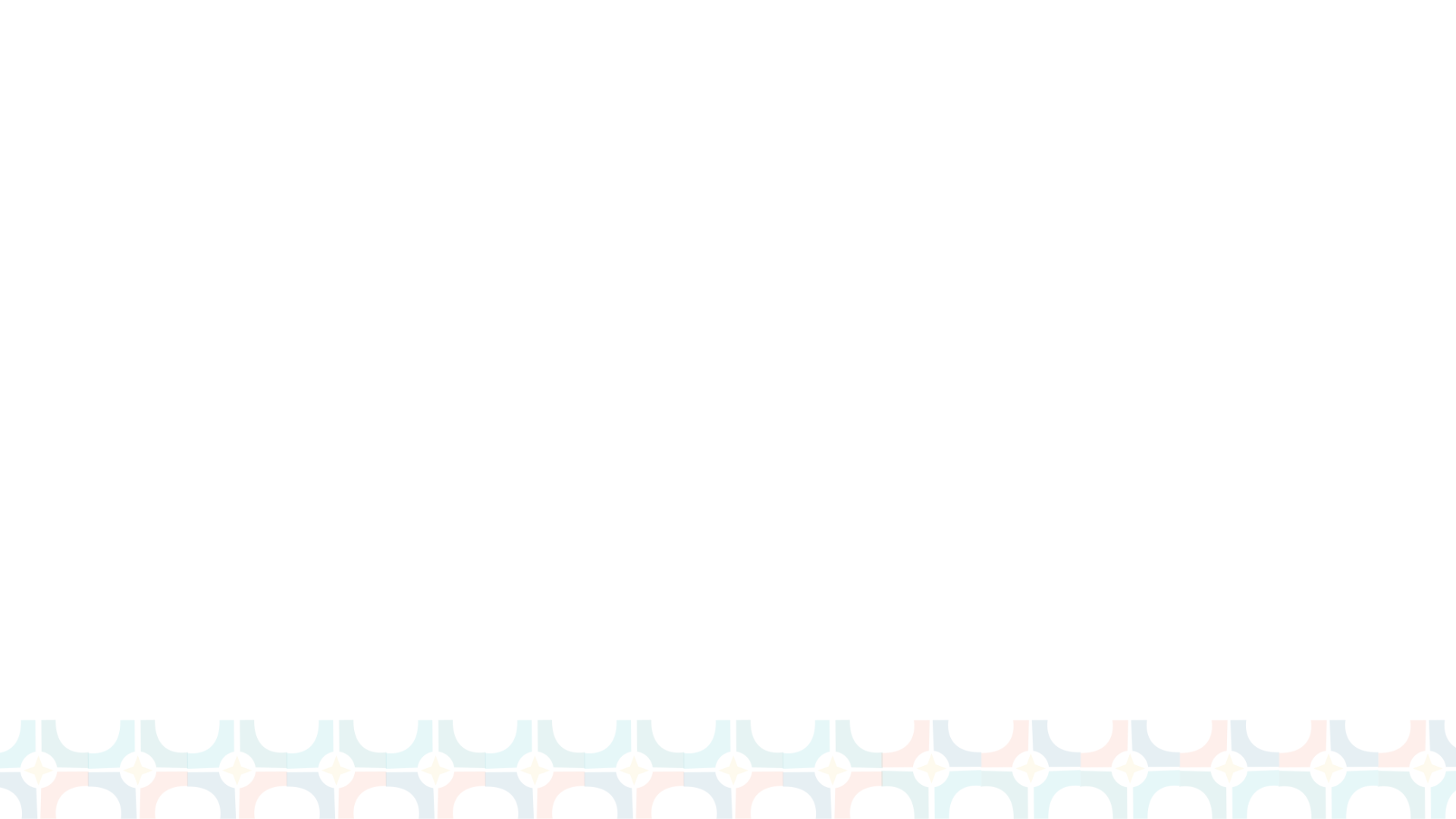 25
Copyright © 2025. Texas Education Agency.
[Speaker Notes: Slide 23

“Four calendar weeks” will be explained later in the presentation (Identification section).

Prior to state assessments, refer to the LPAC Decision-Making Manual from the Student Assessment Division at TEA. Refer to the Accommodations Manual for the designated supports found at http://tea.texas.gov/student.assessment/accommodations/. These instructional linguistic accommodations and designated supports need to be implemented during classroom instruction throughout the year prior to being used in the assessments. 

At the end of year, the LPAC meets for an annual review to determine if reclassification criteria has been met and program placement for the following year.  

The LPAC must also convene on students who are being monitored, are parent denials, and students who are failing.]
Required Emergent Bilingual 
Student Documentation
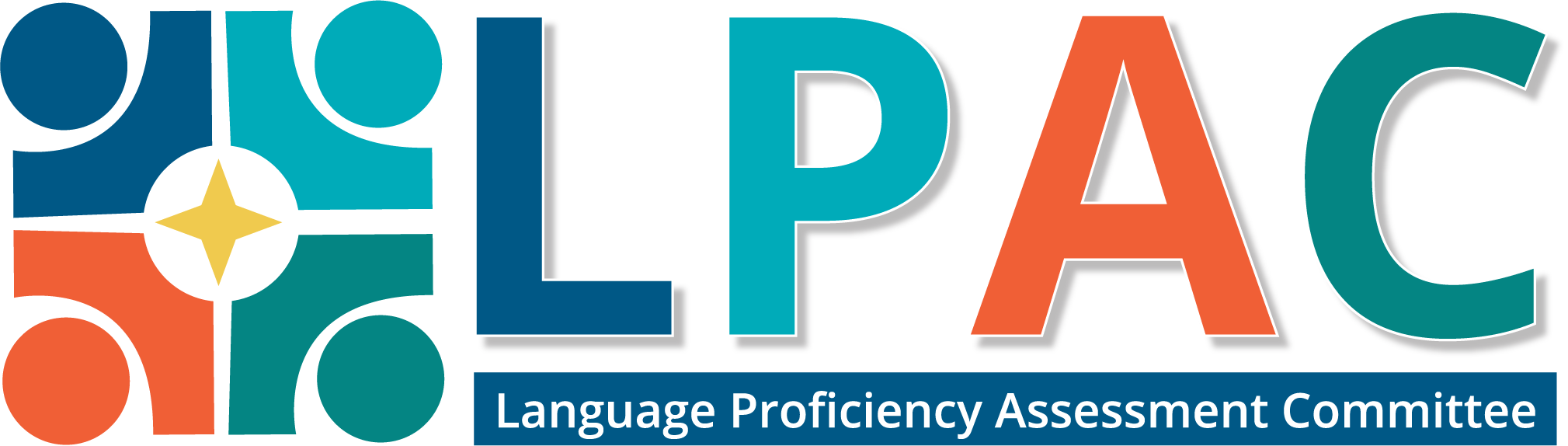 The student’s permanent record shall contain documentation (paper or electronic) of all actions impacting the emergent bilingual student. 
Documentation shall include
 the identification of the student as an emergent bilingual student;
 the designation of the student's level of language proficiency;
 the recommendation of program placement;
 parent or guardian approval of entry or placement into the program; 
 the dates of entry into, and placement within, the  program;
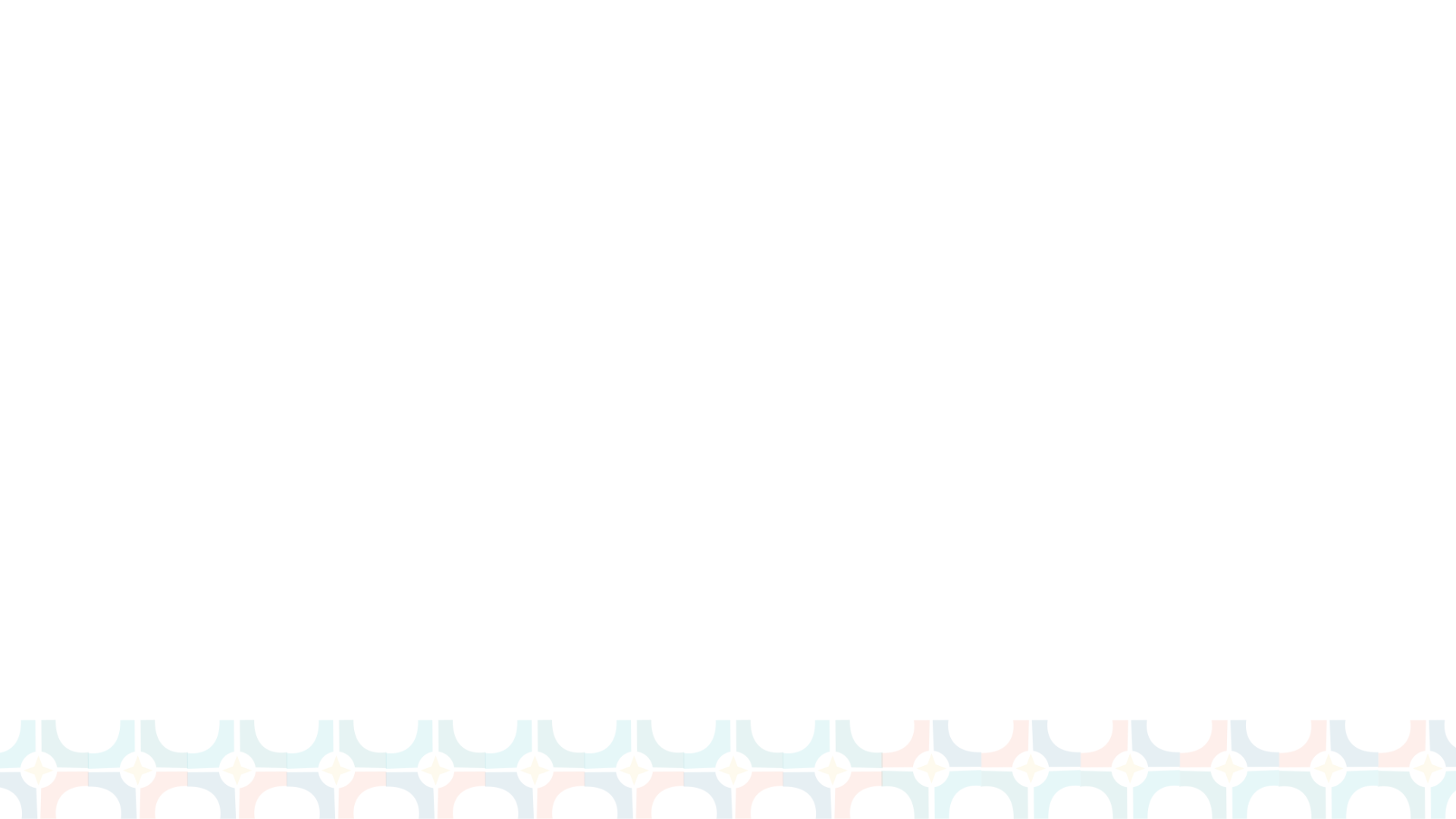 26
Copyright © 2025. Texas Education Agency.
[Speaker Notes: Slide 24]
Required Emergent Bilingual 
Student Documentation
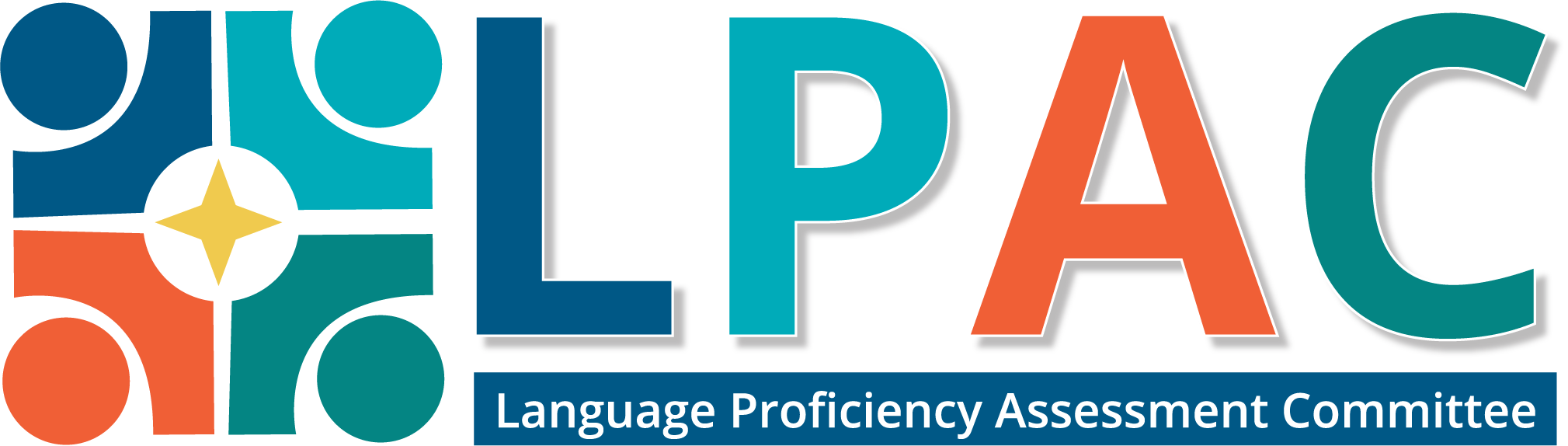 assessment information as outlined in Chapter 101,  Subchapter AA, of this title;
 additional instructional interventions provided to address the  specific language needs of the student;  
 the date of exit from the program and parental approval;
 the results of monitoring for academic success,  including students formerly classified as emergent bilingual students, as required under the TEC, §29.063(c)(4); and
 the home language survey.
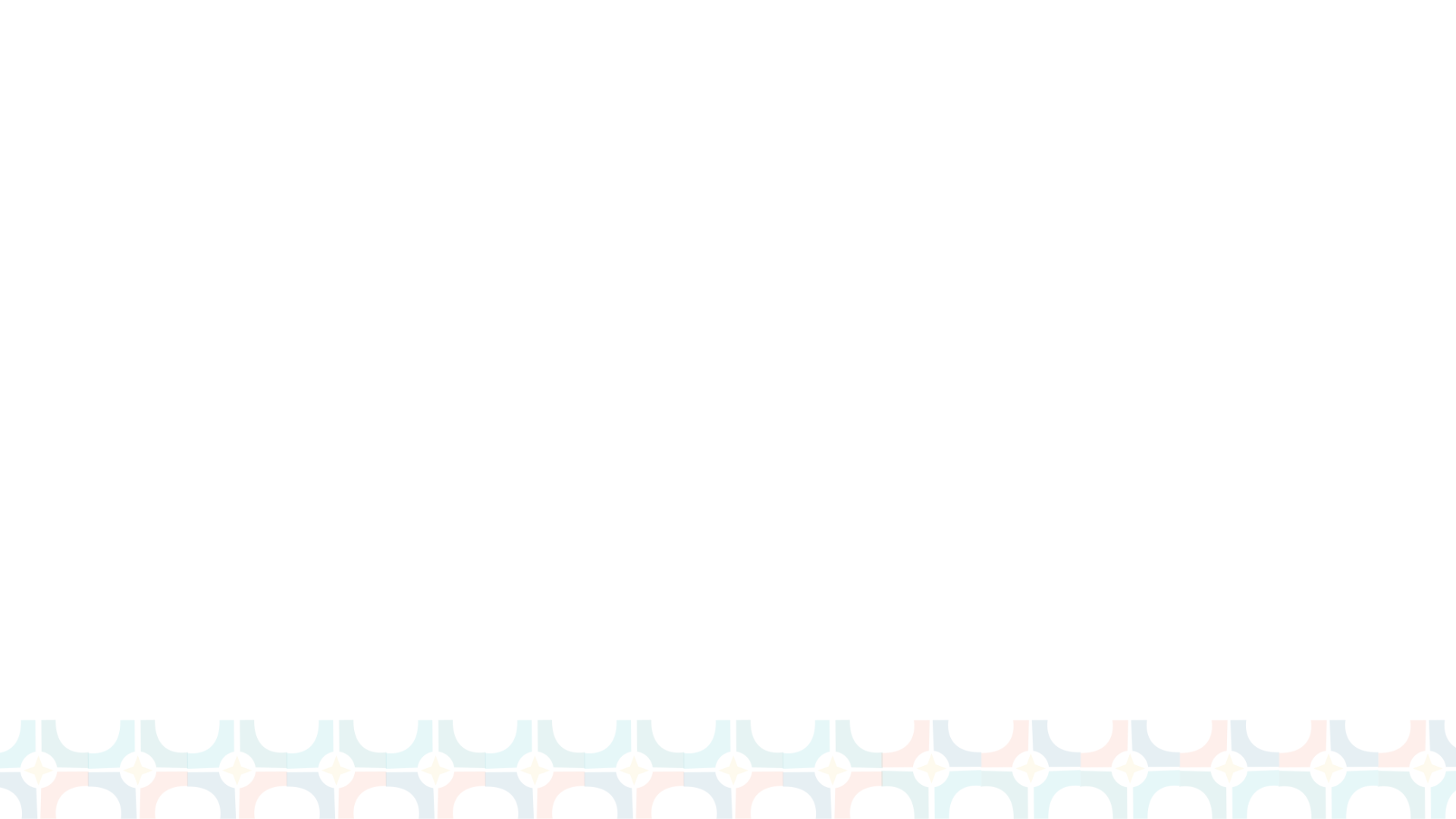 27
Copyright © 2025. Texas Education Agency.
[Speaker Notes: Slide 25

Maintain records for a total of five years after reclassification (which includes the two years of monitoring). For more information on record retention, direct participants to the Local Government Retention Schedules page at the Texas State Library and Archives Commission https://www.tsl.texas.gov/slrm/localretention. Participants will need to scroll down the page to SD: Records of Public School Districts, and click on the PDF. The information needed will be in Section 3-2: Bilingual and Special Language Program Records.]
LPAC Requirements: Coordination of Services
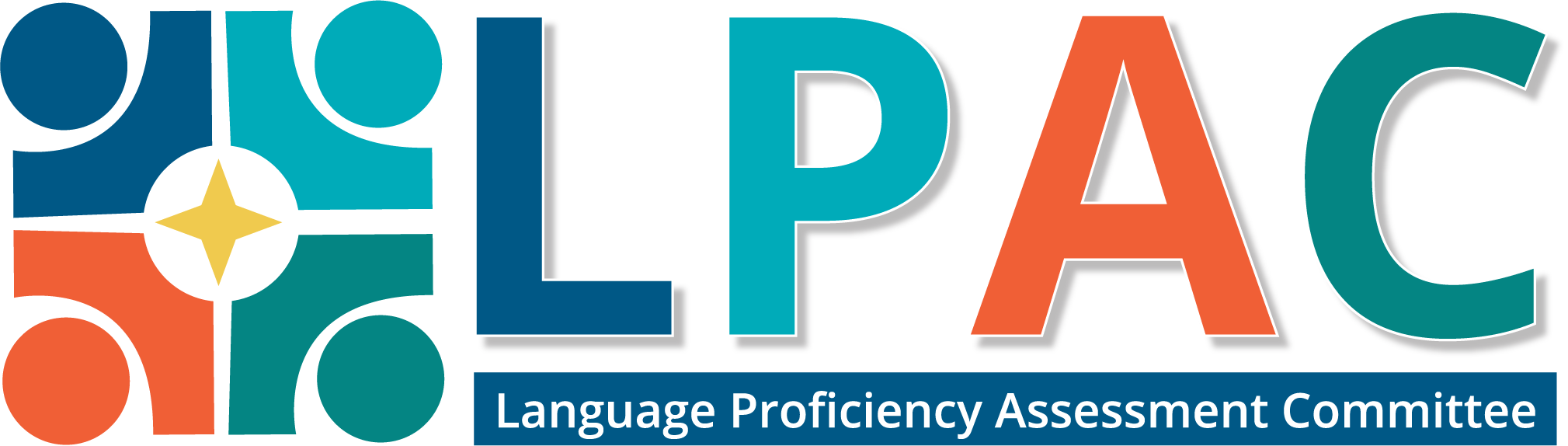 The LPAC may also recommend other programs or services offered through the school district.
The LPAC is also responsible for facilitating student participation in other special programs (Advanced Academics/Gifted and Talented, Special Education, Career and Technical Education, Dyslexia, etc.).
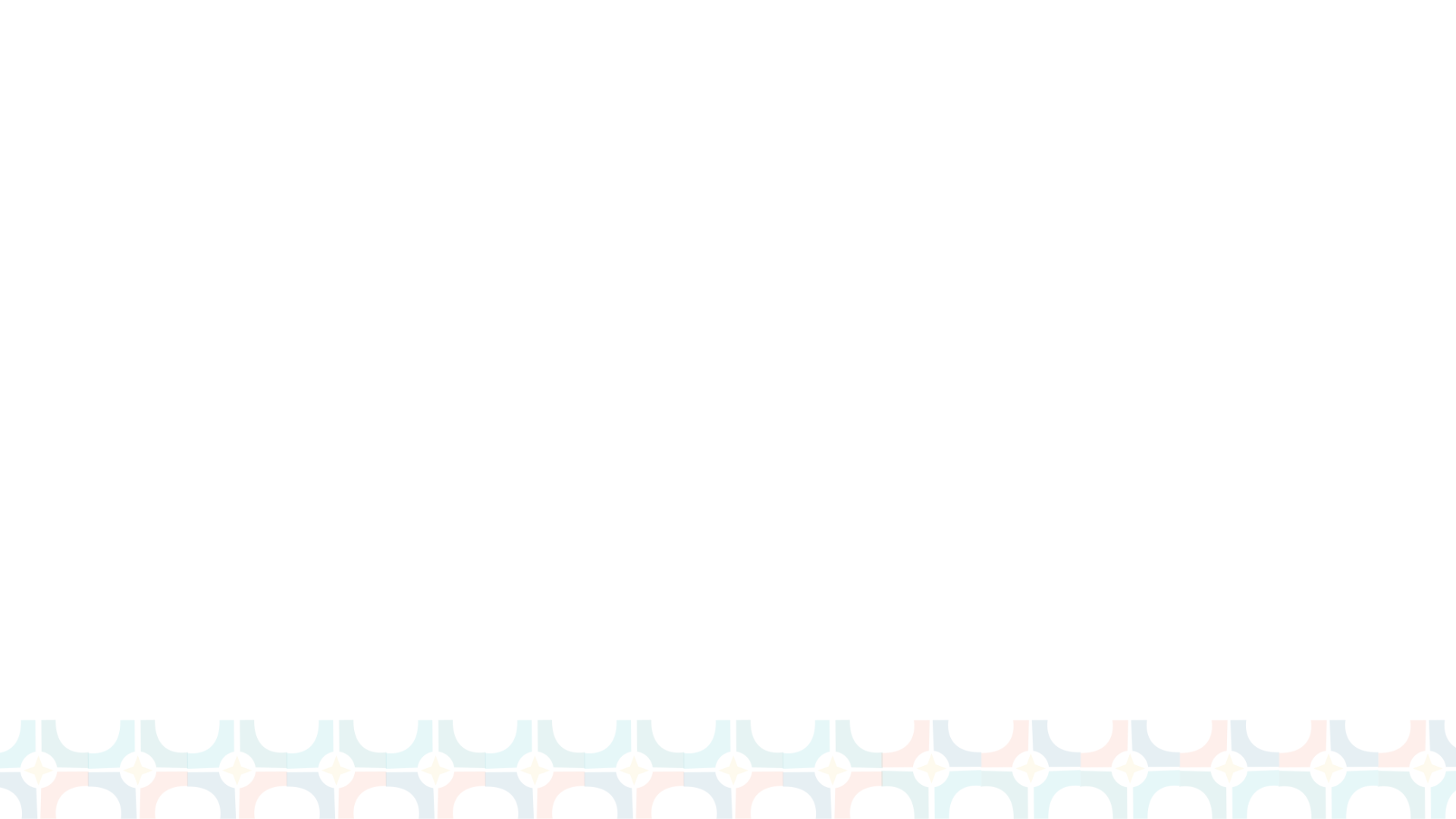 28
Copyright © 2025. Texas Education Agency.
[Speaker Notes: Slide 26

The LPAC should ensure that emergent bilingual students who are eligible for other special programs have full access to the language program services required under the TEC, 29.053

Special programs may also include Multi-Tiered System of Supports (MTSS), extended-day or year, content-specific tutorials, etc.  
Tutorials should be targeted to meet the specific need(s) of the student.
Districts should have policies on file for identifying gifted emergent bilingual students. Teachers need to be trained to observe cues that indicate giftedness and follow up with referrals.]
ARD/LPAC Collaboration
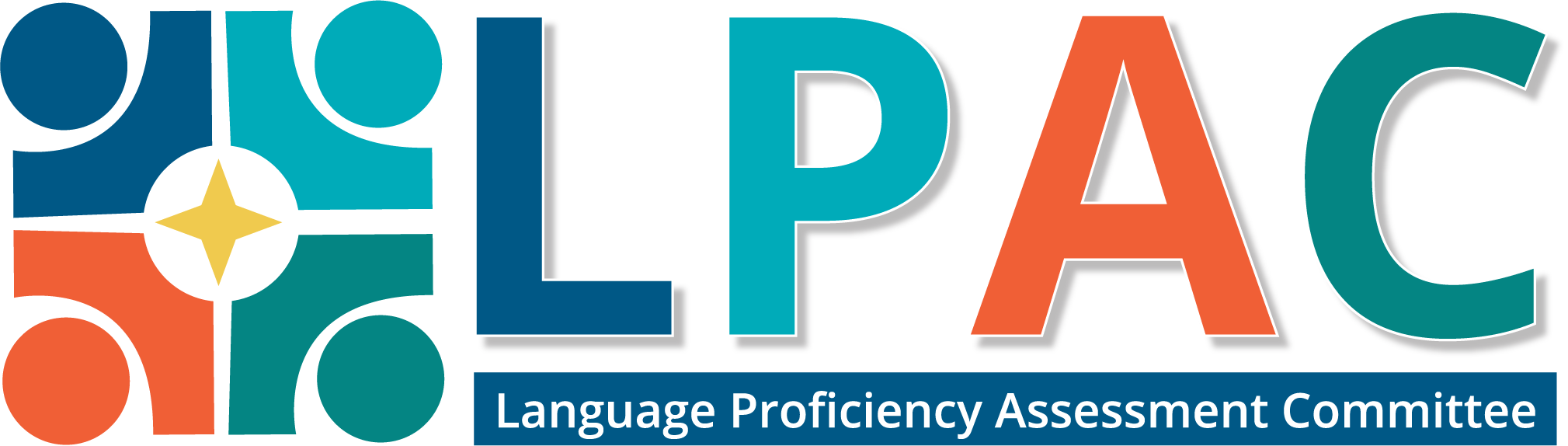 For emergent bilingual students with identified special needs:
LPAC shall meet in conjunction with the Admission, Review, Dismissal (ARD) committee members to review and provide recommendations with regard to the educational needs of the dually identified student.
Decision-making must be based on the input of members of the LPAC and the ARD committee who are directly familiar with the student’s language needs and abilities in the classroom setting.
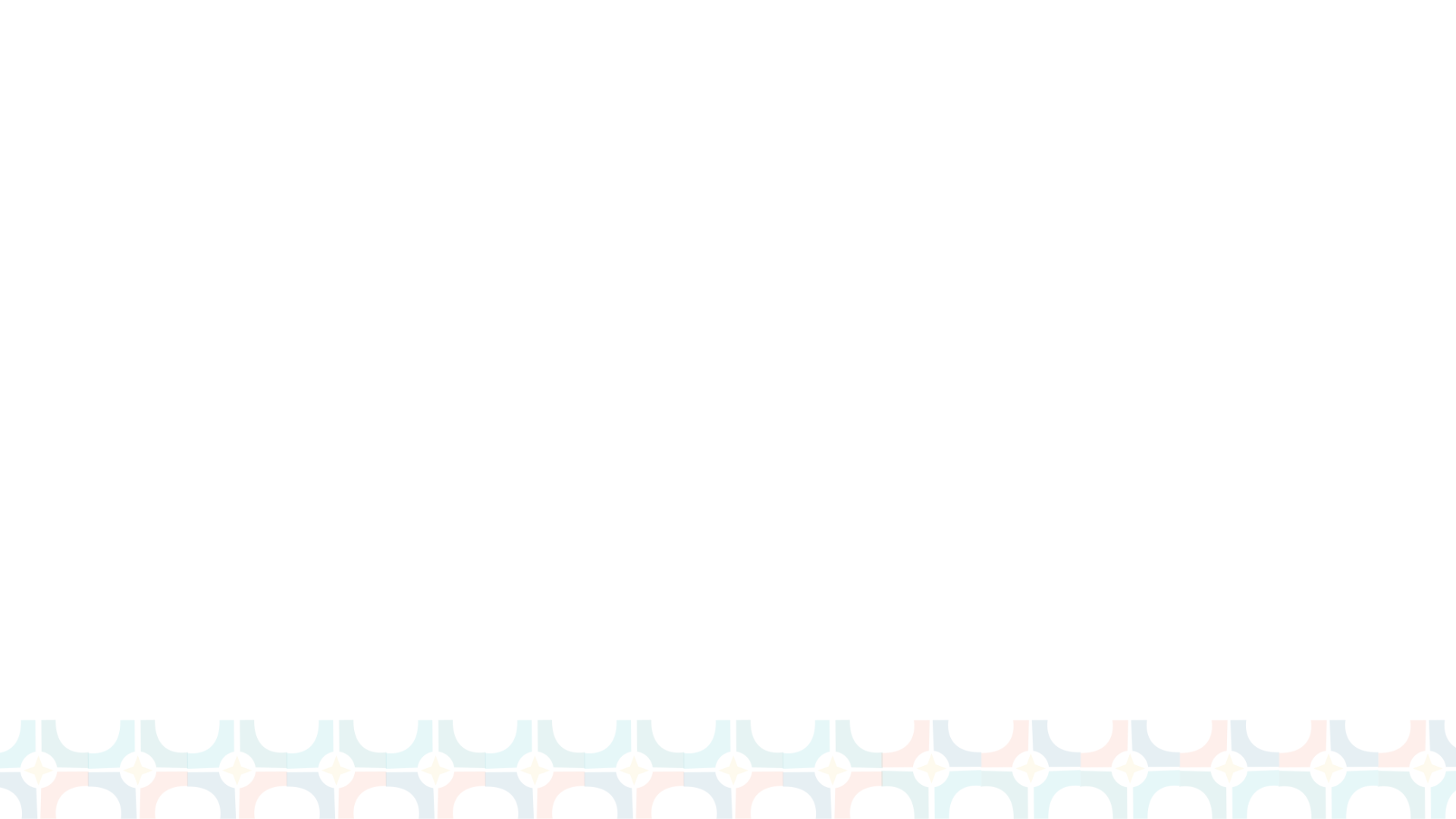 29
Copyright © 2025. Texas Education Agency.
[Speaker Notes: Slide 27

In Texas, eligibility for special education services and most of the major decisions about a child’s special education program are made by an admission, review, and dismissal (ARD) committee. You may also hear this group referred to as an individualized education program (IEP) team, which is the term used in federal law. 

The LPAC in conjunction with the ARD may determine that a student has a disability identified by the special education program and is also an English learner. It is allowable for a dual-identified English learner to be served by both programs, special education and bilingual or ESL education. 

Additional guidance relating to Testing and Classification of Students (§89.1226 (h)):

The language proficiency assessment committee (LPAC) in conjunction with the admission, review, and dismissal (ARD) committee shall identify a student as an English learner if the student's ability in English is so limited or the student's disabilities are so severe that the English language proficiency assessment described in subsection (c) of this section cannot be administered. The decision for entry into a bilingual education or ESL program shall be determined by the language proficiency assessment committee in conjunction with the ARD committee in accordance with §89.1220(f) of this title (relating to Language Proficiency Assessment Committee).]
LPAC - Introduction
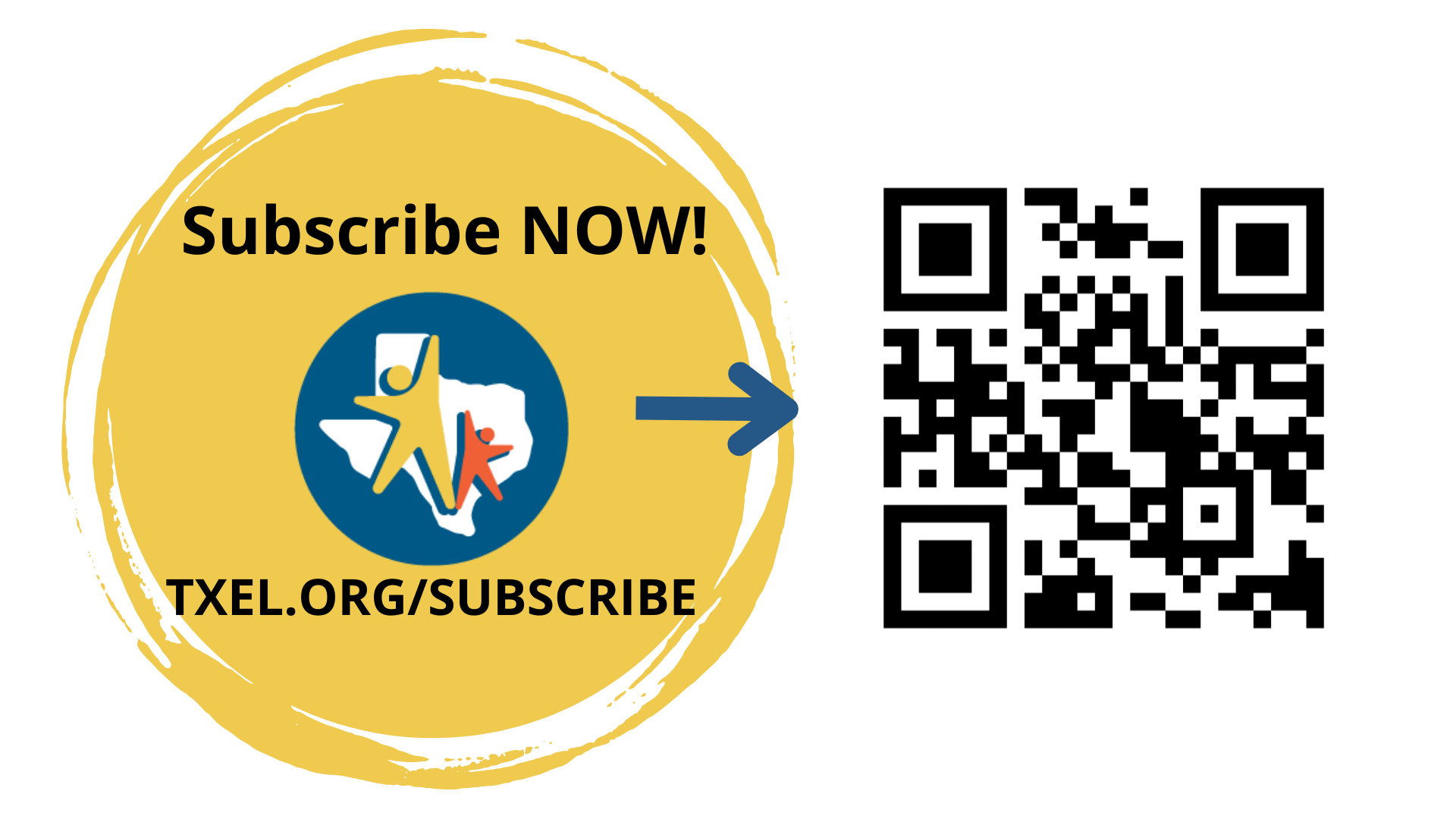 For more information, contact: titleiii.initiatives@esc20.info
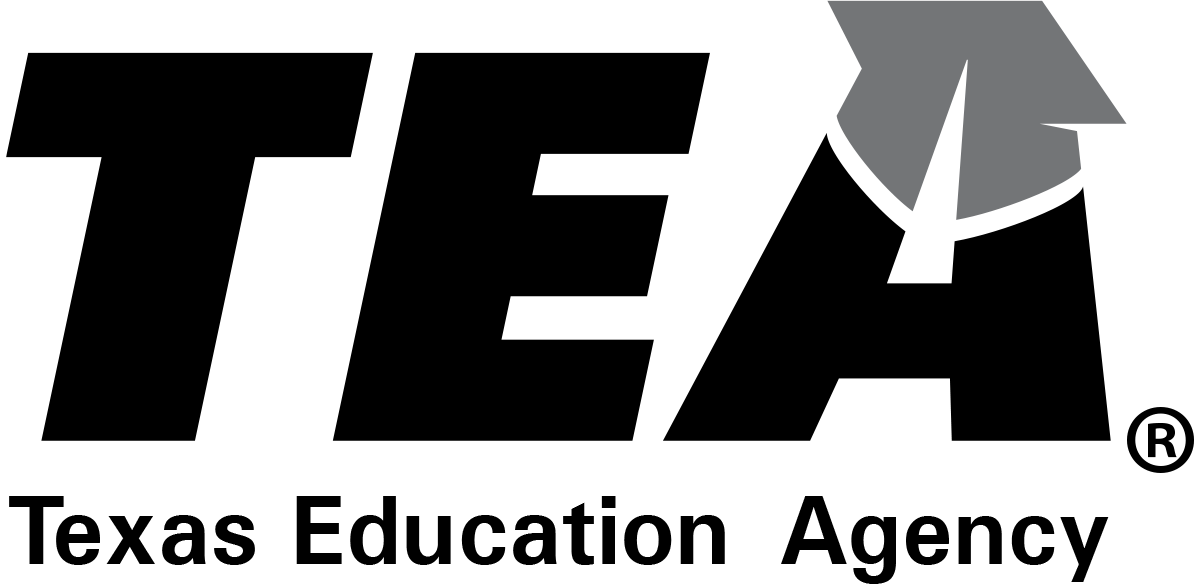 30
Copyright © 2025. Texas Education Agency.
[Speaker Notes: Slide 2	

Locate the amended version of 19 TAC Chapter 89 (effective on April 14, 2020).  
The purpose of this document is to provide guidance regarding the policies, procedures, program designs, and all other aspects related to the education of emergent bilingual students. 

It is recommended that when each section is discussed, locate the section within the Chapter 89 document for reference, as needed.]